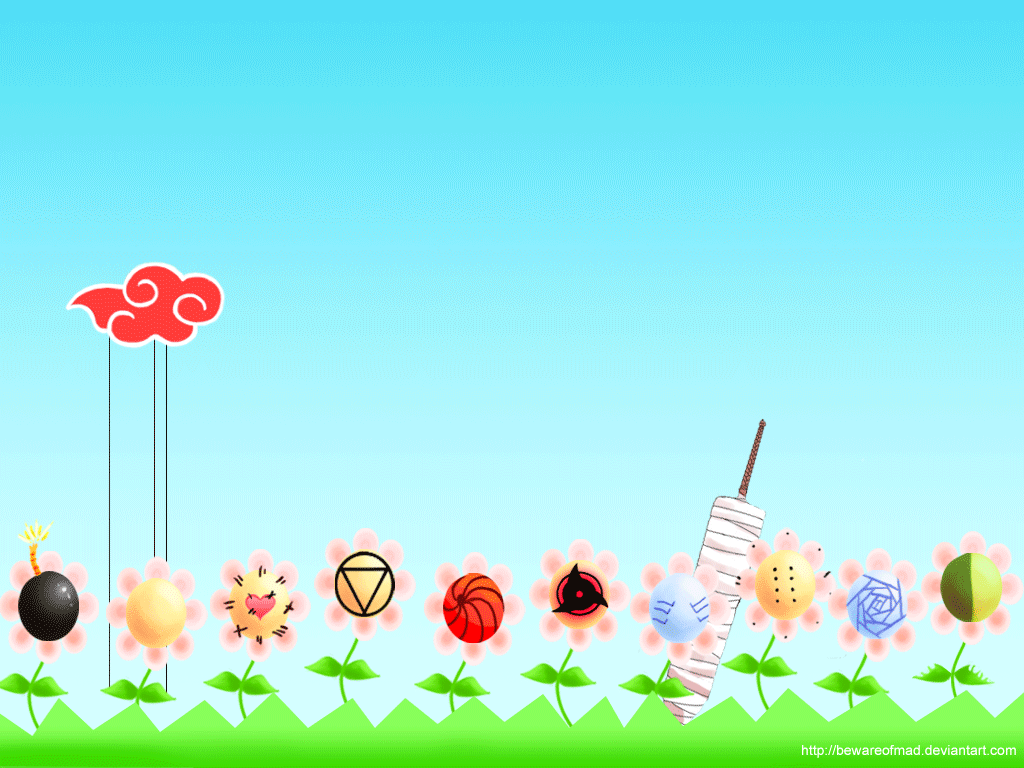 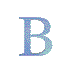 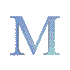 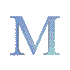 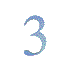 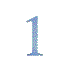 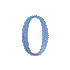 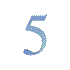 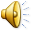 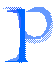 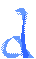 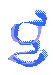 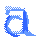 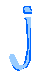 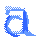 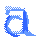 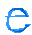 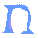 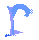 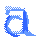 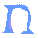 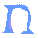 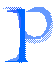 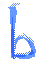 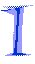 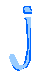 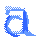 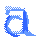 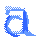 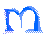 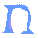 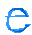 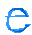 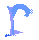 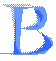 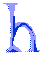 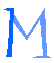 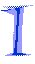 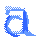 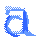 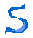 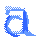 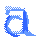 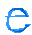 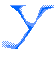 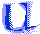 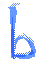 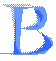 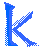 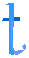 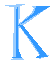 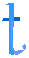 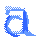 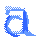 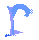 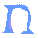 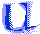 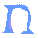 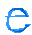 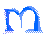 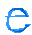 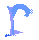 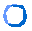 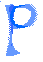 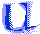 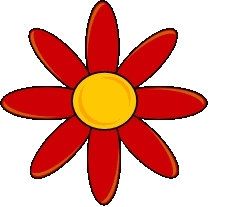 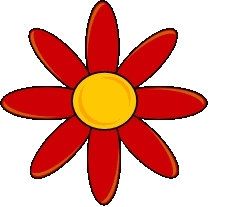 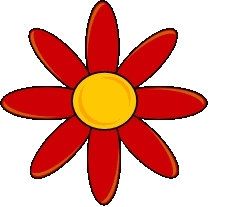 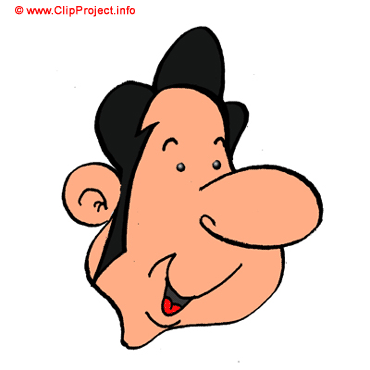 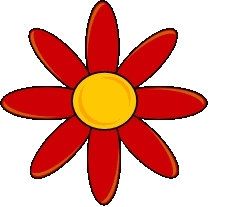 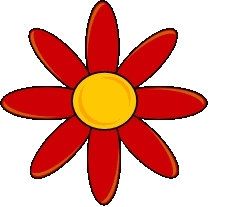 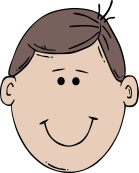 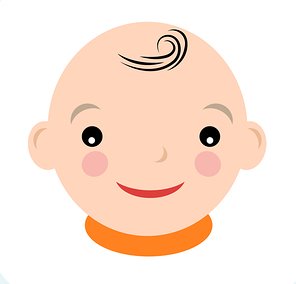 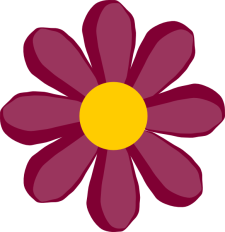 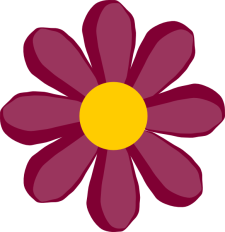 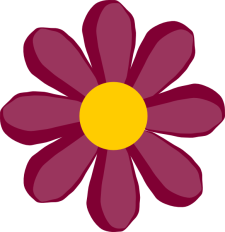 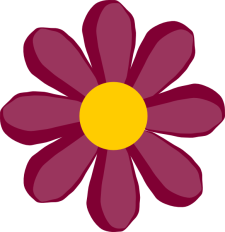 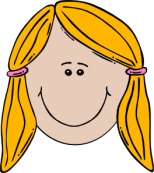 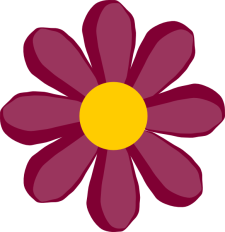 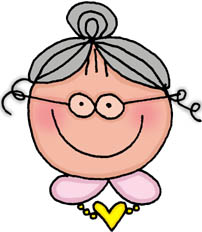 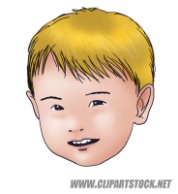 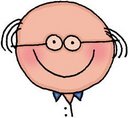 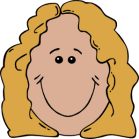 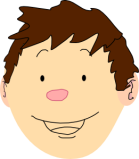 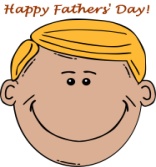 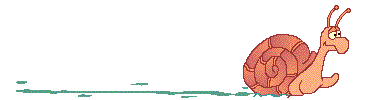 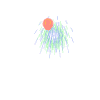 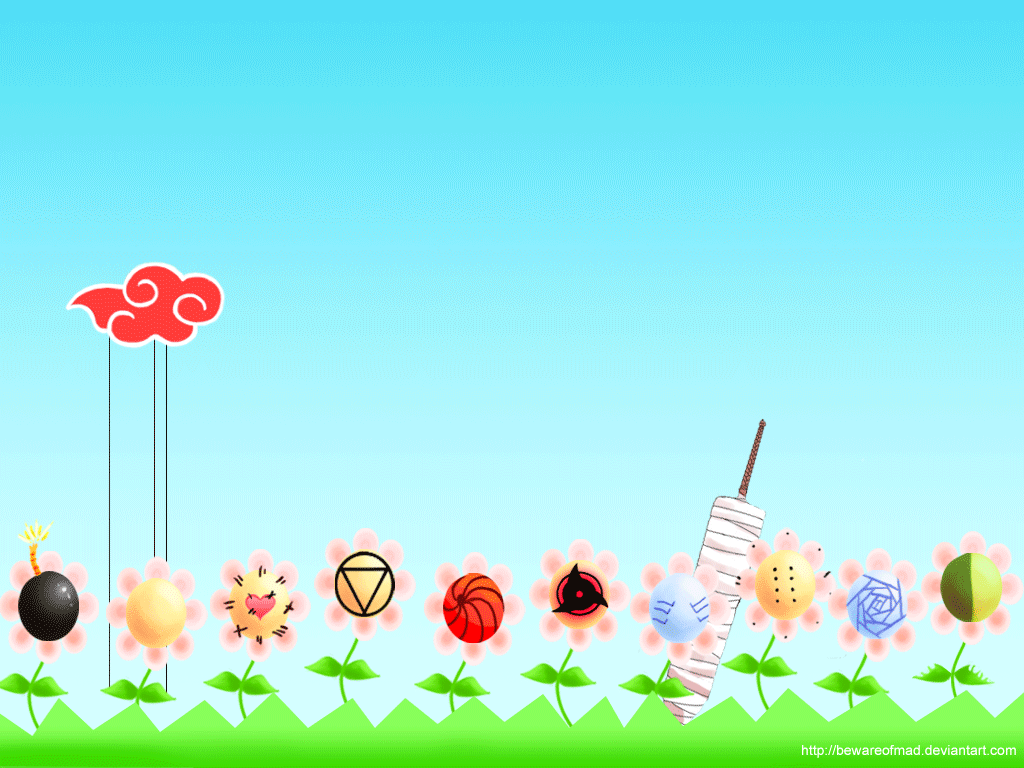 DISEDIAKAN OLEH:
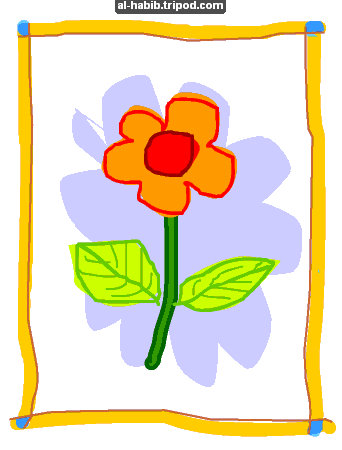 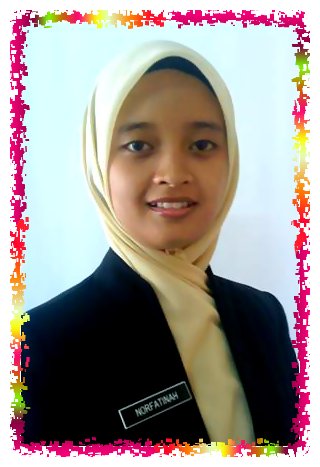 Norfatinah Binti Jiamil
PISMP Bahasa Melayu Ambilan Januari 2010
Semester 3
IPG Kampus Kent Tuaran.
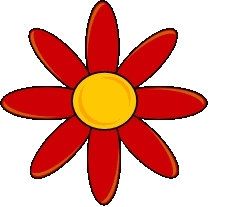 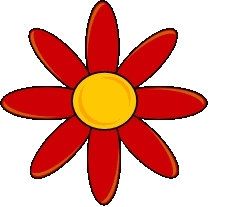 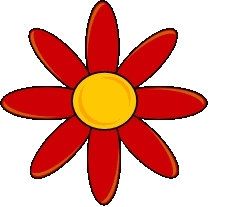 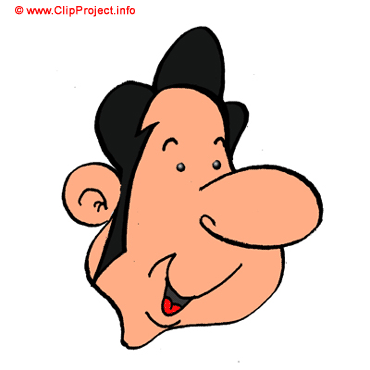 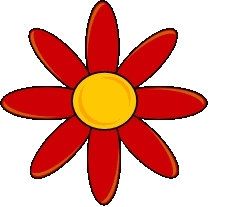 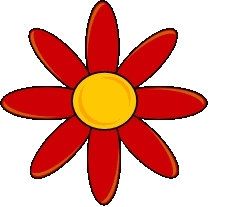 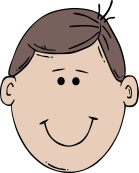 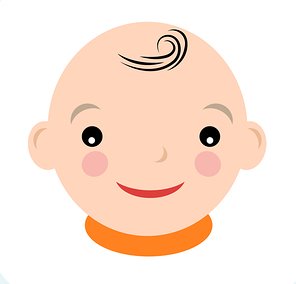 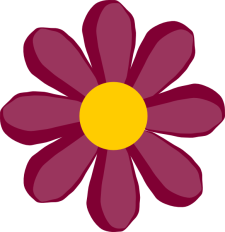 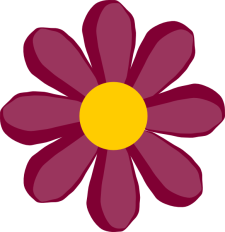 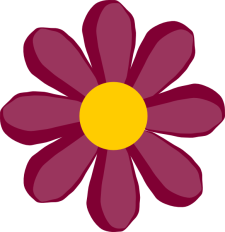 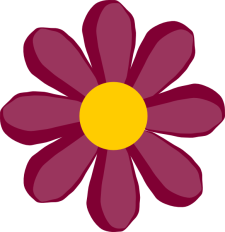 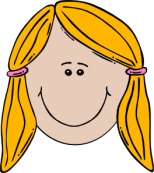 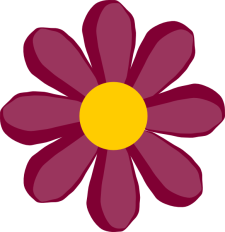 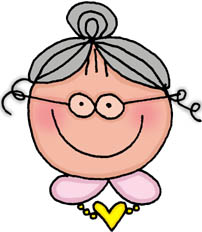 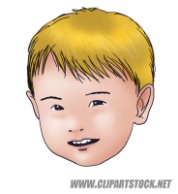 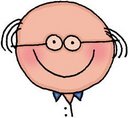 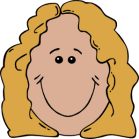 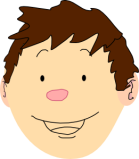 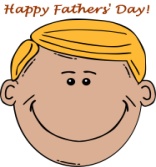 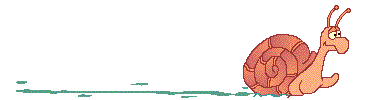 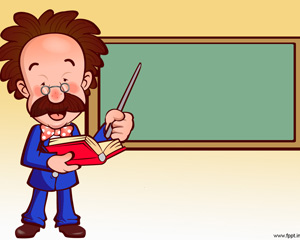 RANCANGAN 
PENGAJARAN HARIAN
BAHASA MELAYU
TAHUN TIGA
Back to School 2006
Style 1
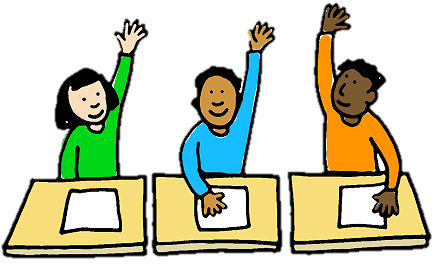 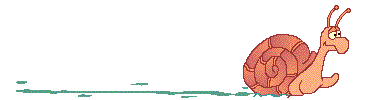 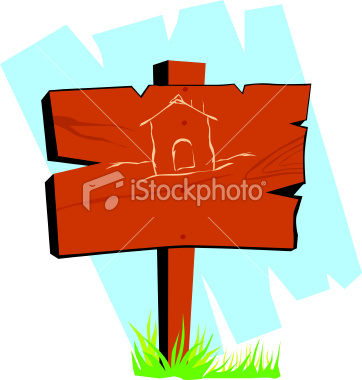 Mata Pelajaran
Hasil Pembelajaran 
Utama
Hasil Pembelajaran 
Khusus
Hasil Pembelajaran
Objektif Pembelajaran
Pengisian Kurikulum
Sistem Bahasa
Penekanan Konsep 5P
Bahan Sumber P&P
Isi Pelajaran
Sila klik pilihan anda
Keluar
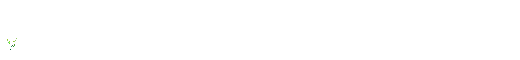 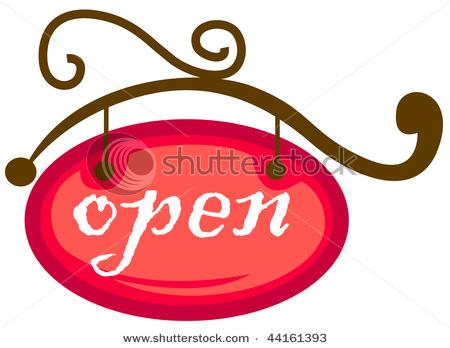 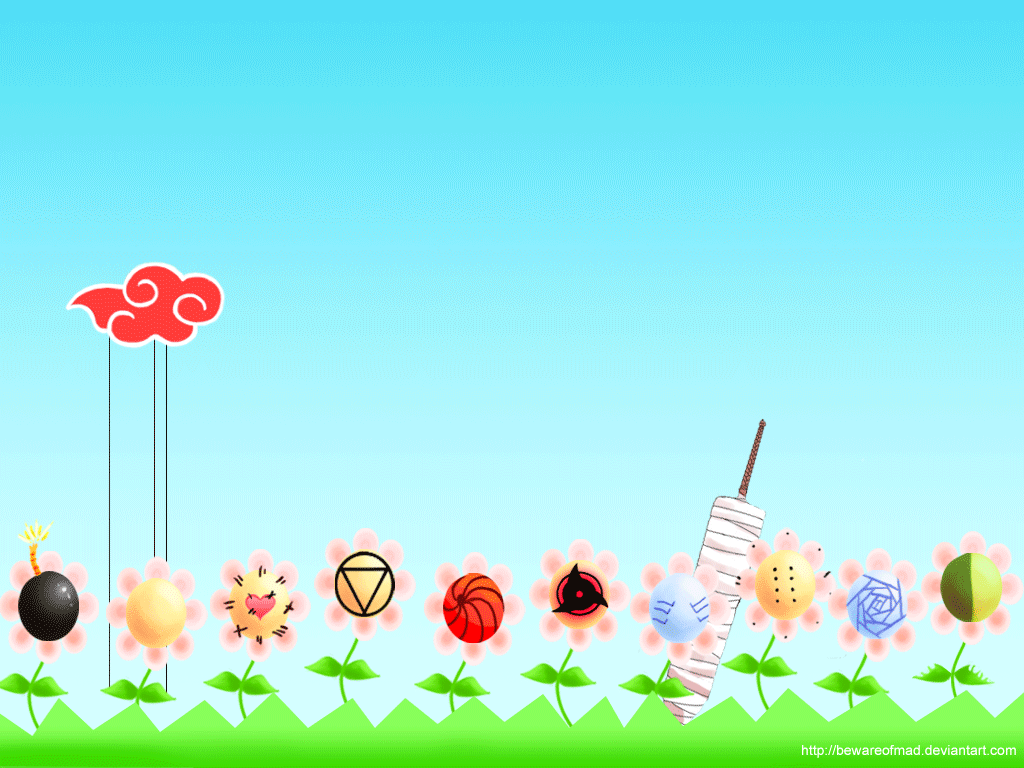 BAHASA MELAYU

Kelas: Tahun 3
Masa: 1 jam
Tema: Keluarga
Tajuk:  Keluarga Ain
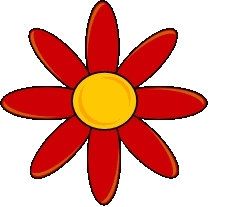 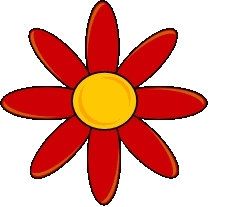 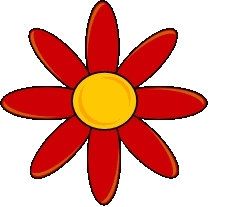 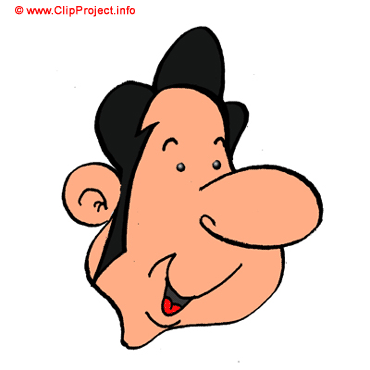 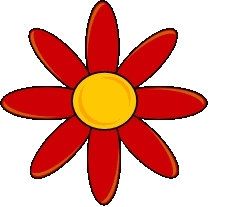 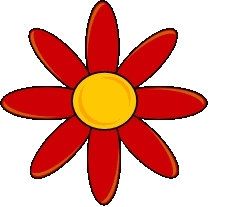 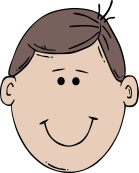 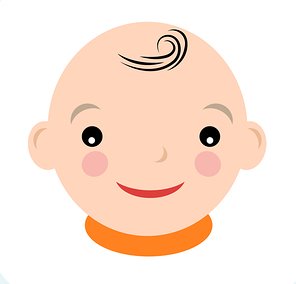 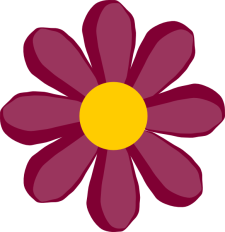 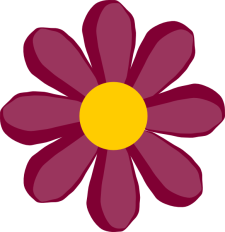 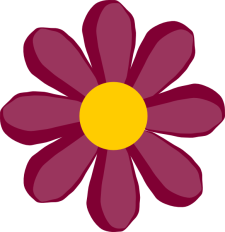 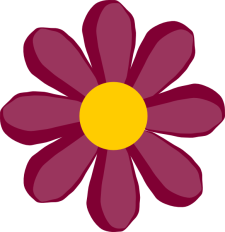 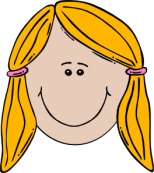 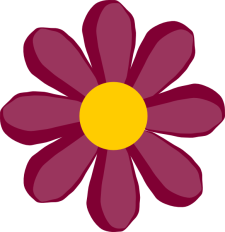 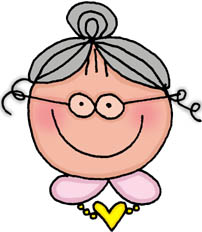 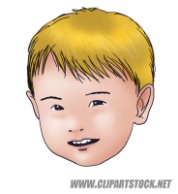 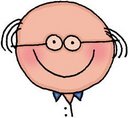 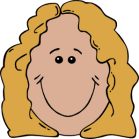 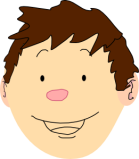 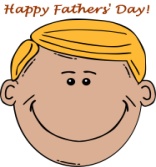 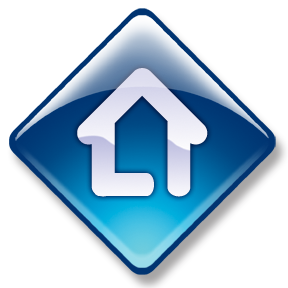 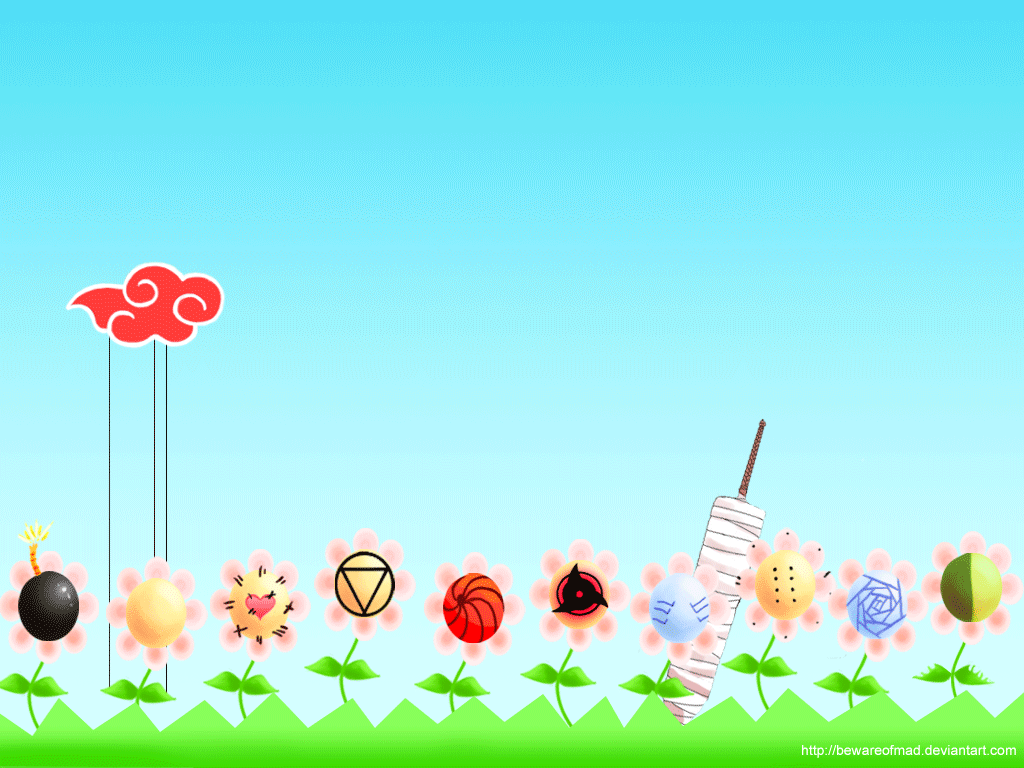 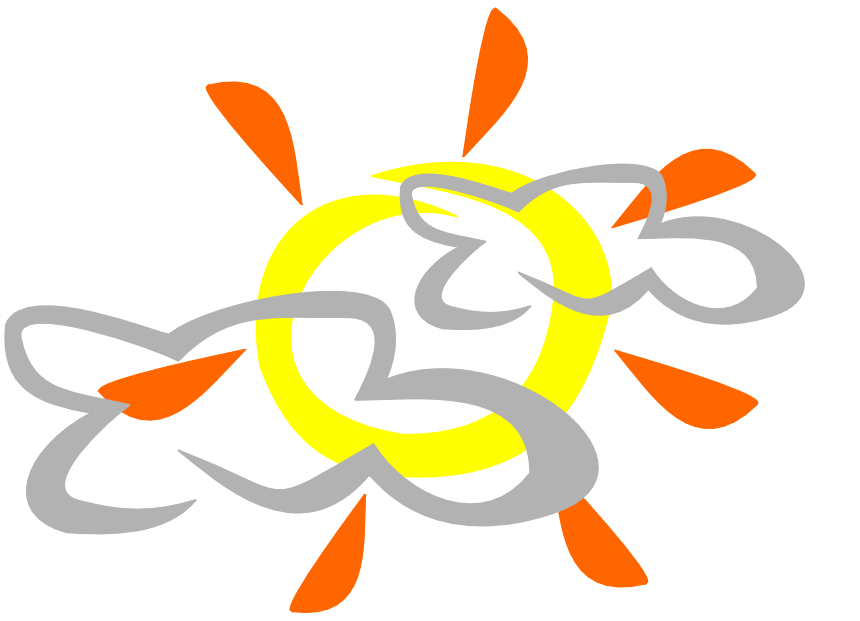 HASIL PEMBELAJARAN UTAMA
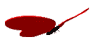 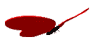 1.0	Berbual dengan keluarga, rakan sebaya dan pihak 	lain dalam situasi formal dan tidak formal.
	5.0	Membaca kuat dengan kelancaran sebutan, 	intonasi dan gaya pembacaan yang sesuai.
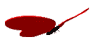 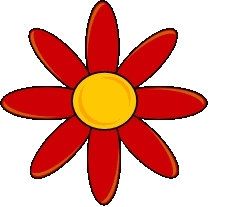 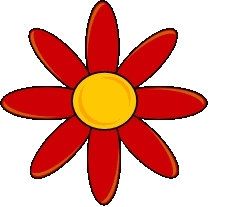 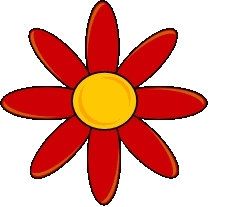 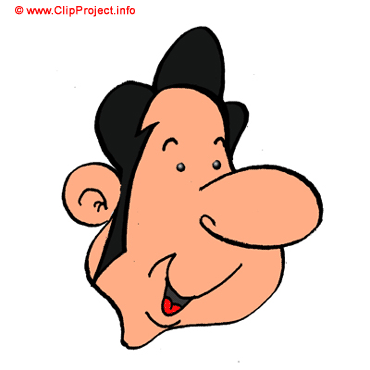 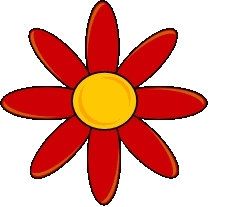 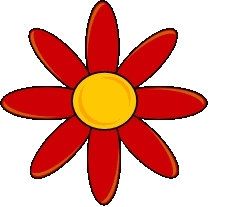 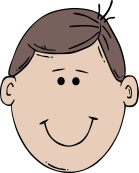 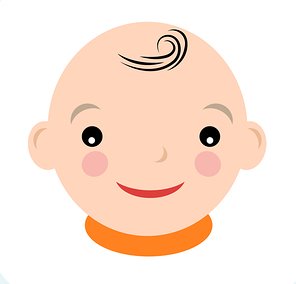 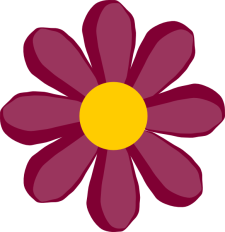 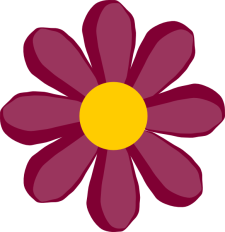 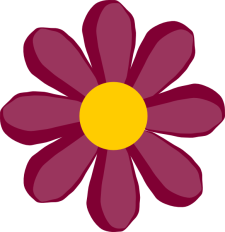 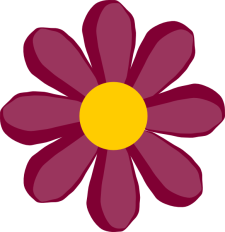 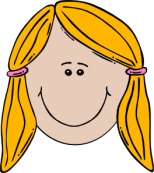 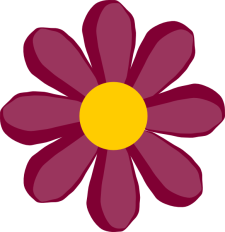 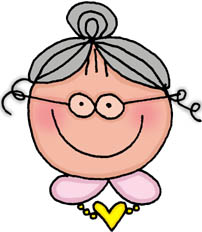 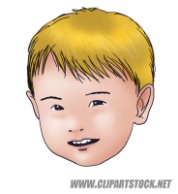 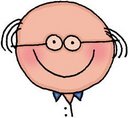 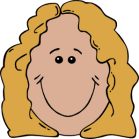 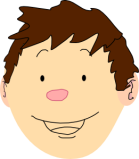 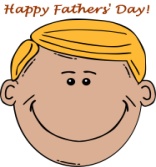 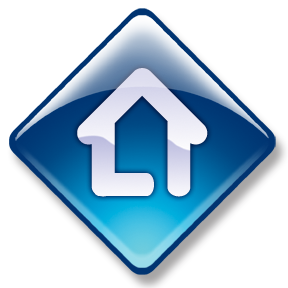 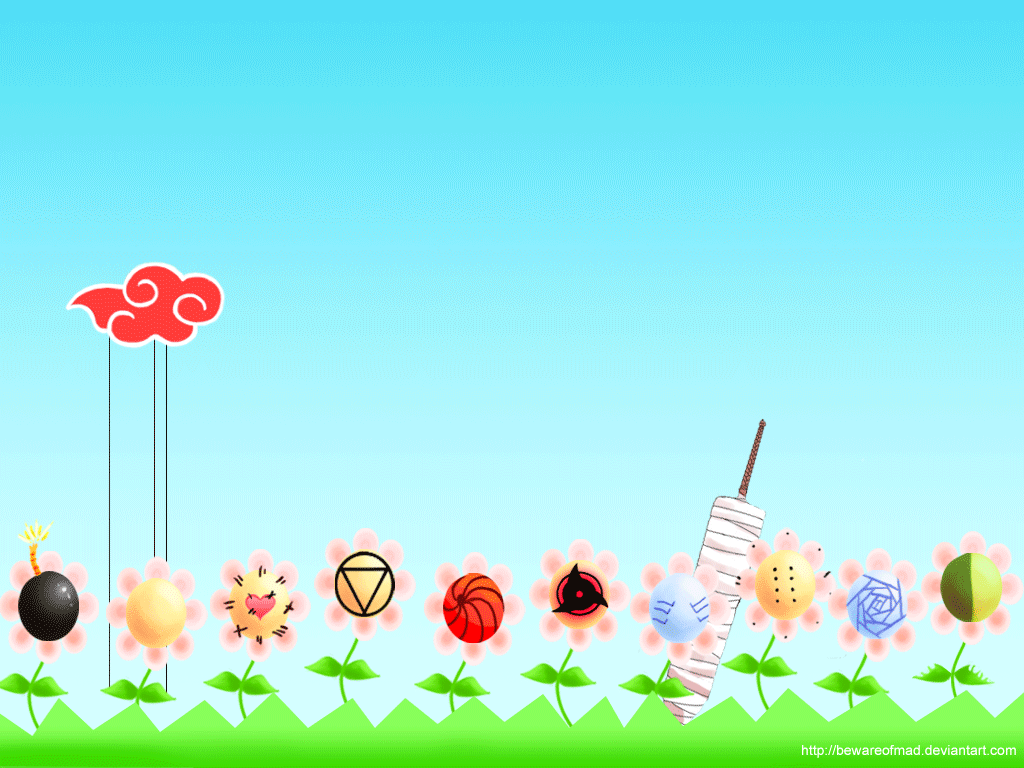 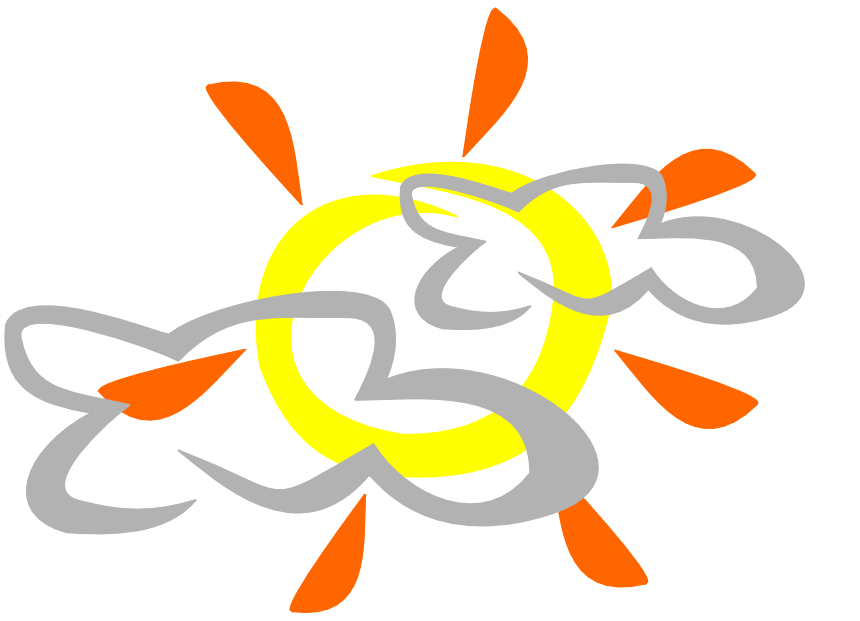 HASIL PEMBELAJARAN KHUSUS
1.1	Berbual tentang sesuatu perkara berkaitan 	dengan kehidupan seharian  dengan 	menggunakan kata, ungkapan, ayat, sebutan, 	intonasi dan nada yang 	sesuai.

5.2	Membaca kuat teks prosa dan puisi dengan 	sebutan dan intonasi yang betul dan lancar 	serta memahami perkara yang dibaca.
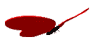 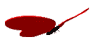 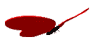 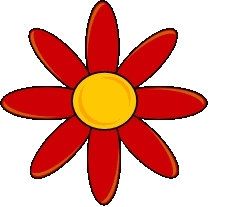 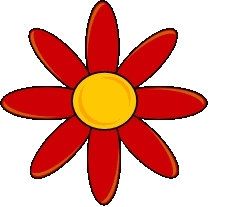 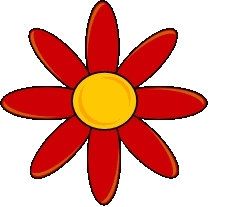 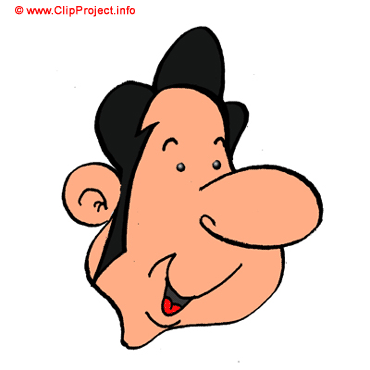 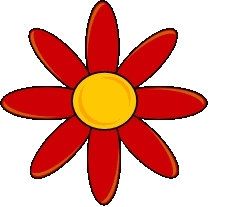 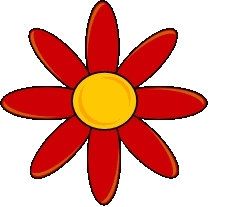 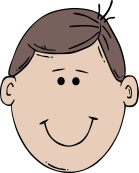 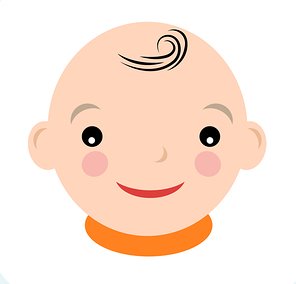 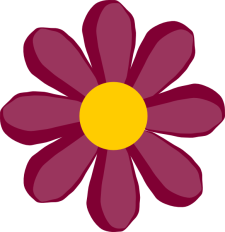 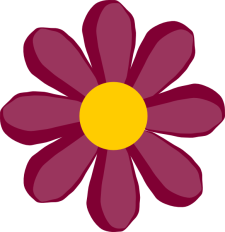 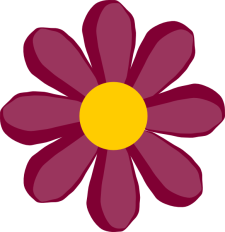 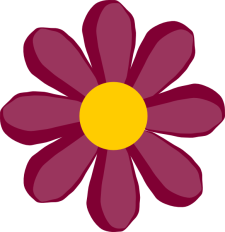 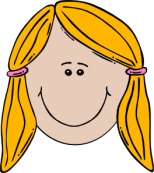 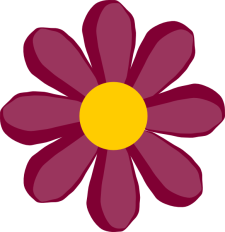 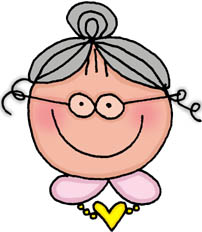 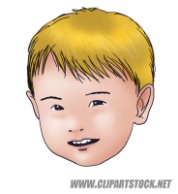 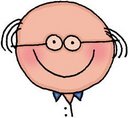 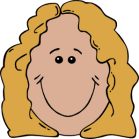 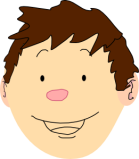 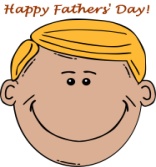 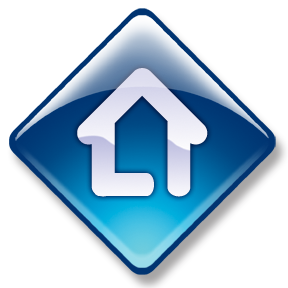 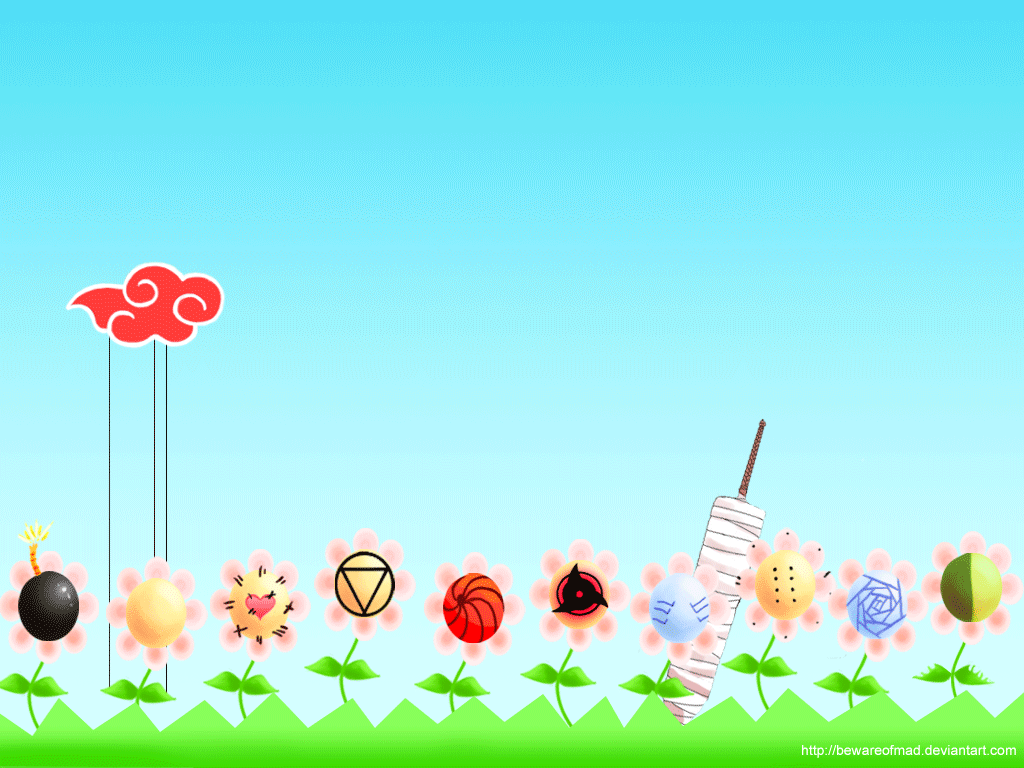 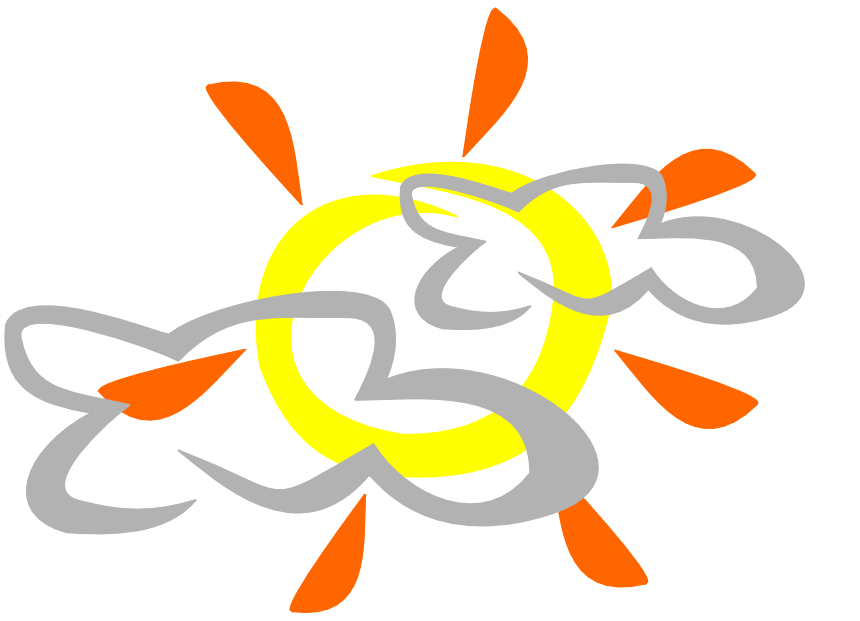 HASIL PEMBELAJARAN:
1.1 Aras 1
	Menyatakan butiran tentang maklumat 	asas diri.

5.2 Aras 1
	Membaca teks naratif dengan sebutan dan 	intonasi yang betul.
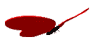 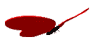 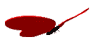 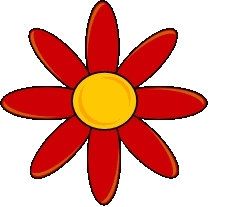 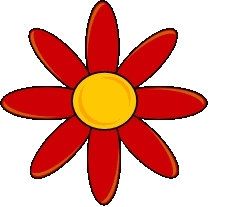 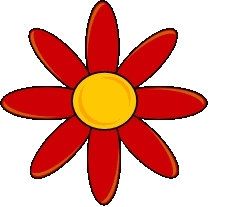 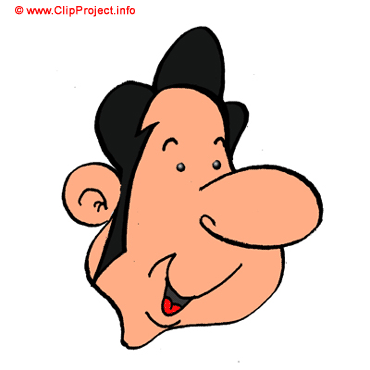 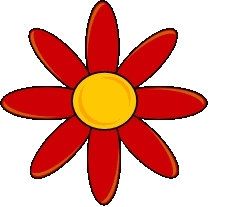 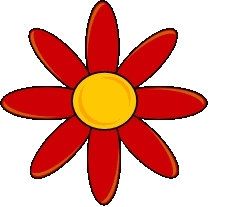 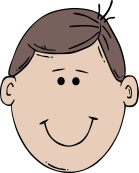 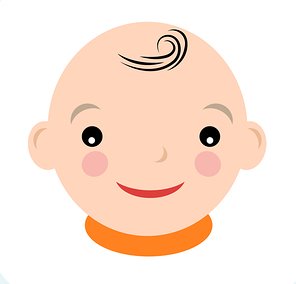 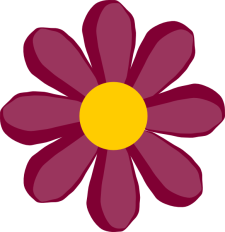 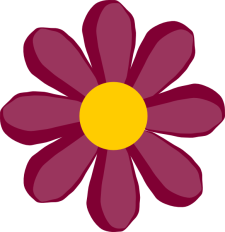 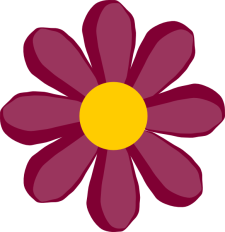 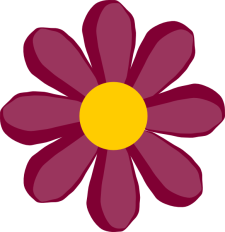 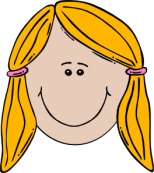 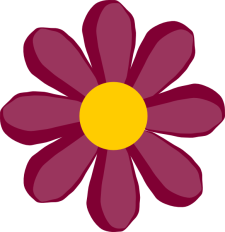 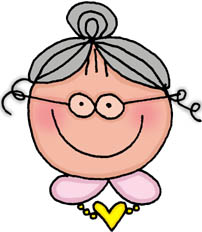 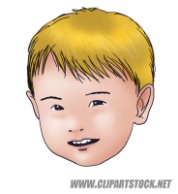 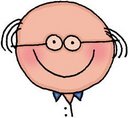 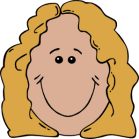 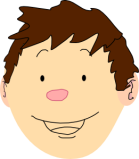 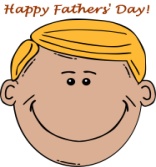 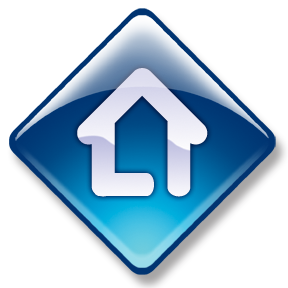 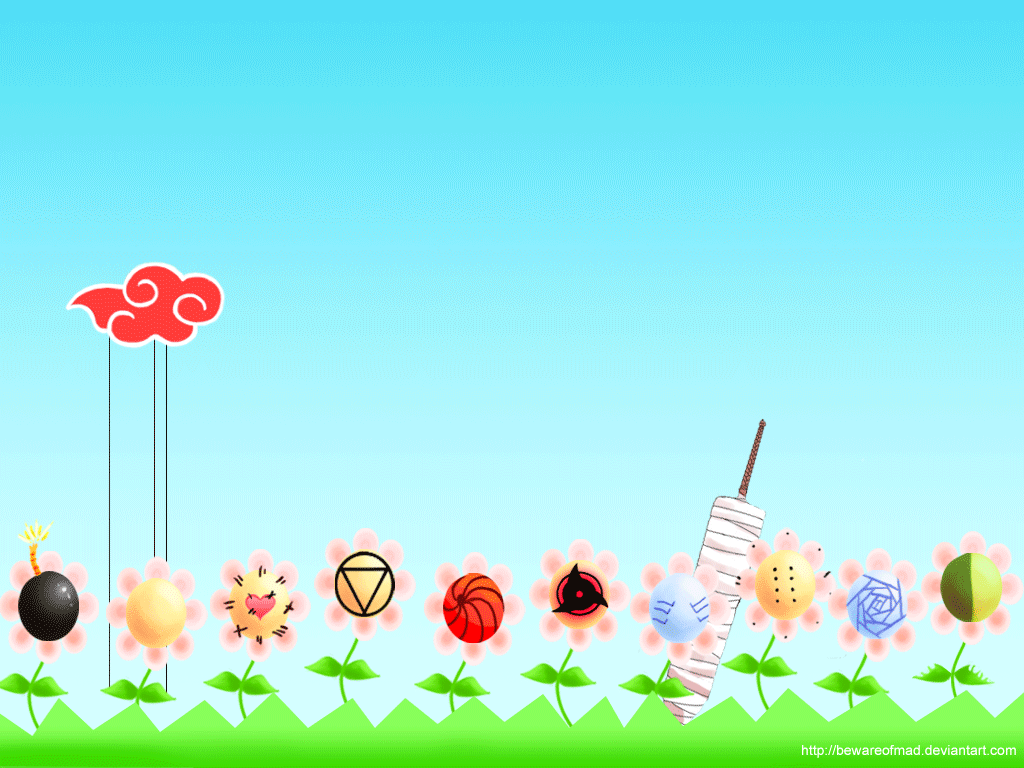 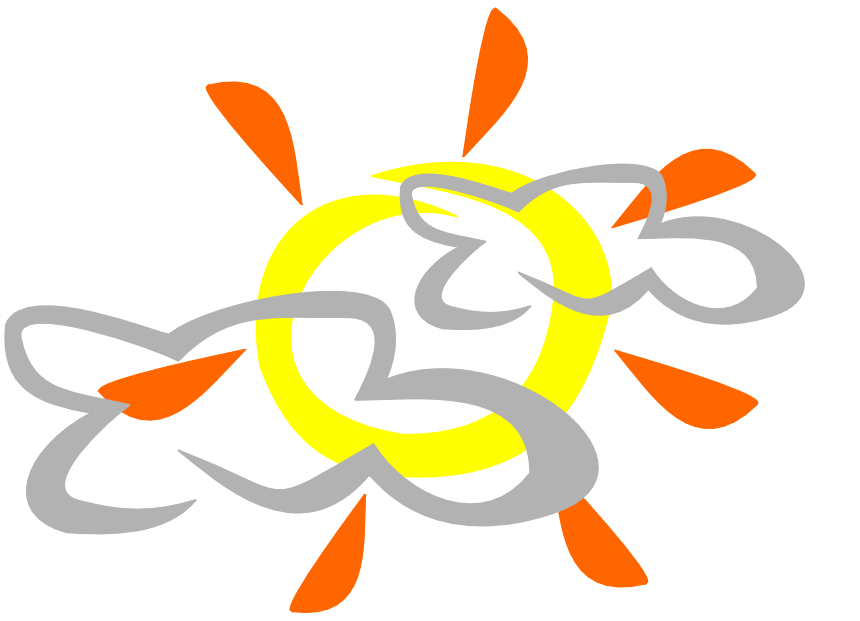 OBJEKTIF PEMBELAJARAN :
Pada akhir pembelajaran, murid dapat:
 	Menyatakan sekurang-kurangnya 5 maklumat   	asas tentang diri.
 	Membaca petikan ‘Keluarga Ain’ dengan intonasi  	yang betul dan lancar.
 	Menyatakan sekurang-kurangnya lima contoh 	golongan kata nama.
 	Membuat sekurang-kurang lima ayat tunggal 	yang mengandungi kata nama.
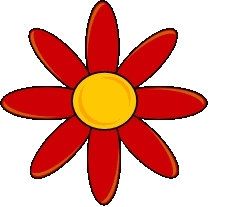 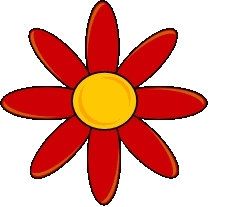 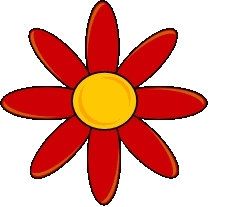 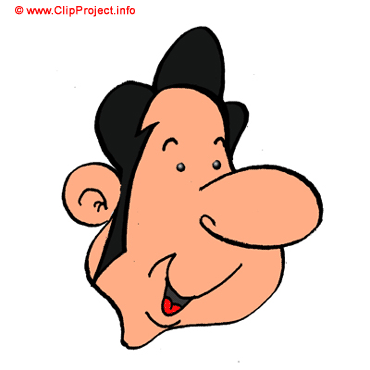 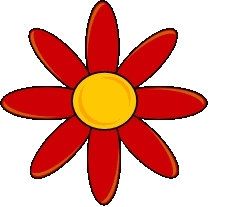 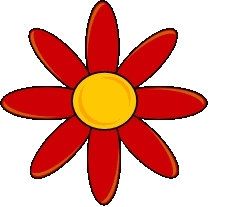 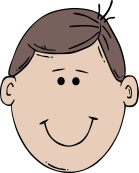 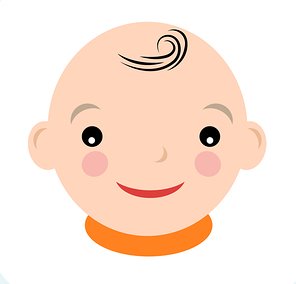 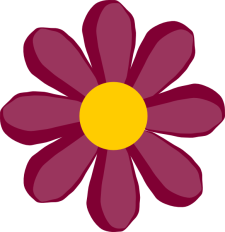 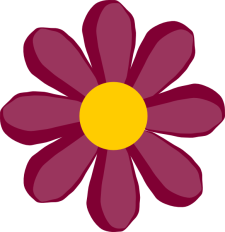 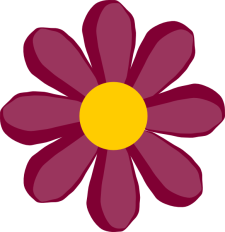 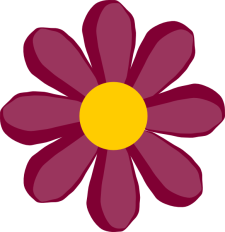 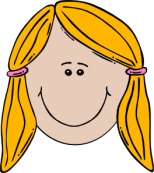 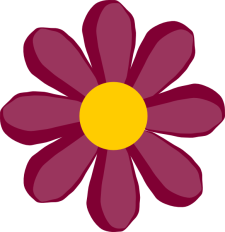 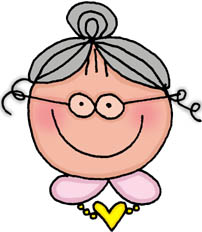 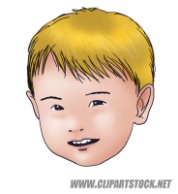 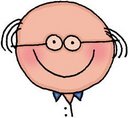 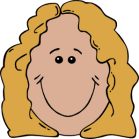 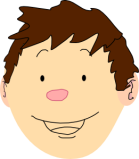 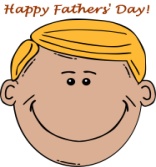 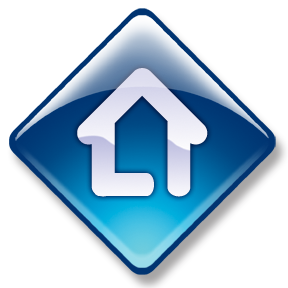 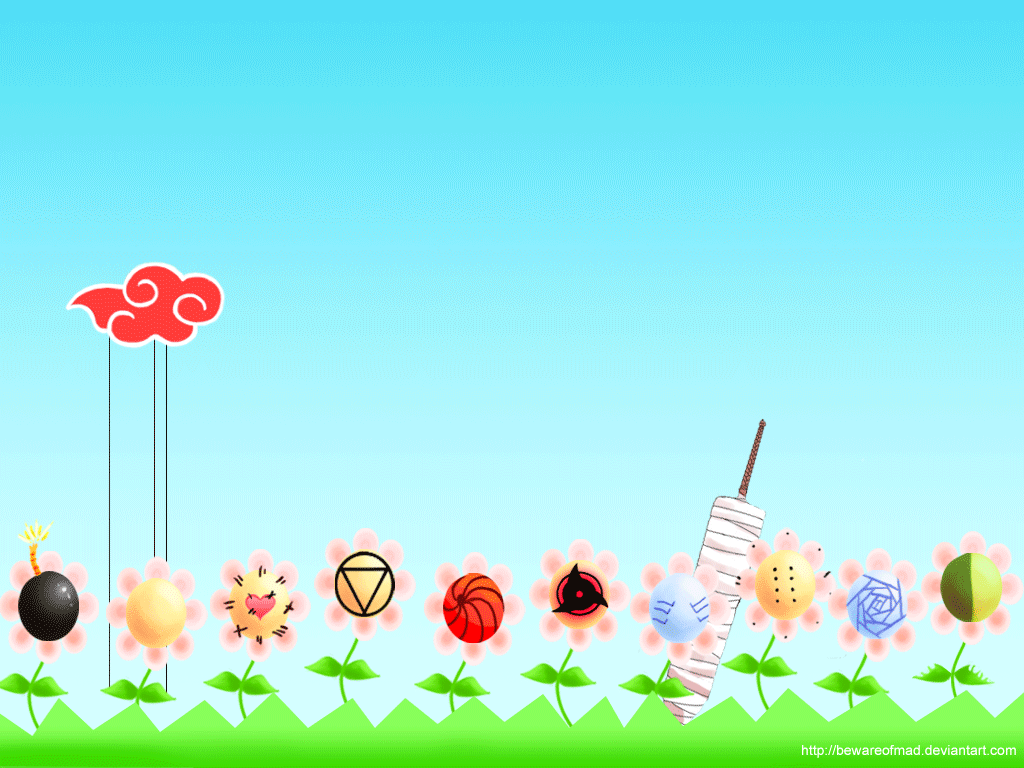 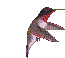 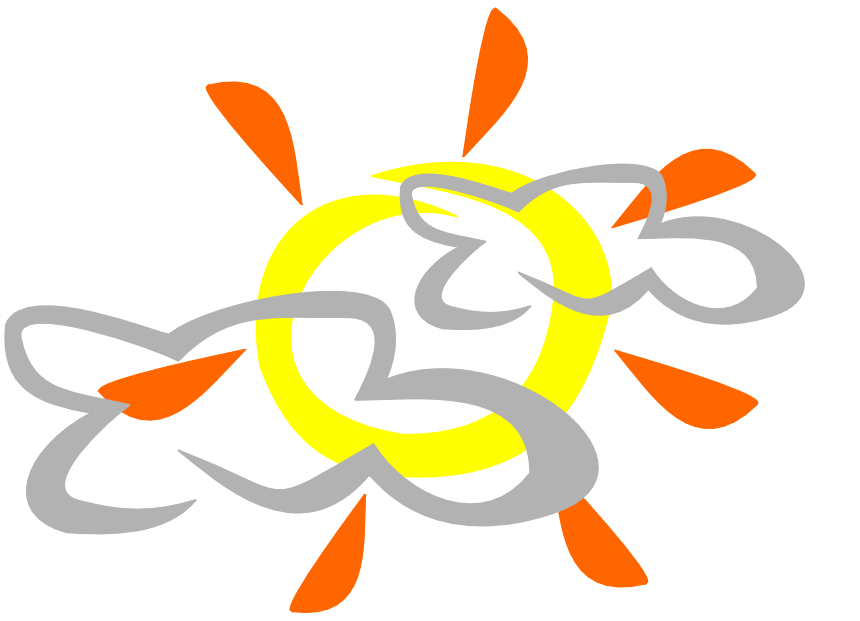 PENGISIAN KURIKULUM :
Pengetahuan:
	- Muzik
2.	Nilai:
	- Kasih sayang
	- Bekerjasama
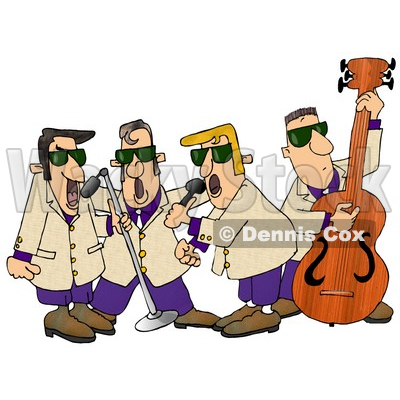 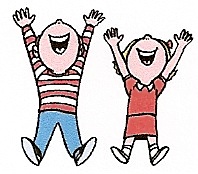 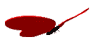 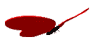 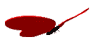 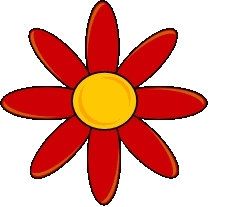 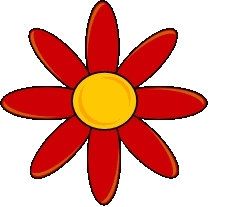 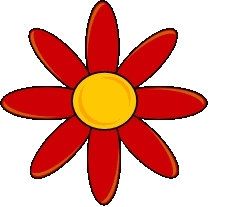 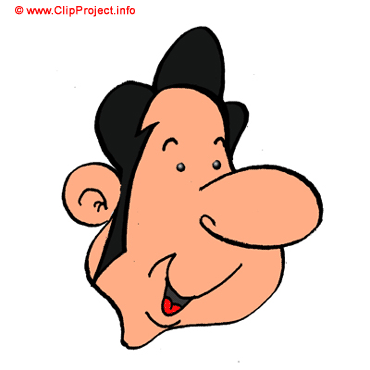 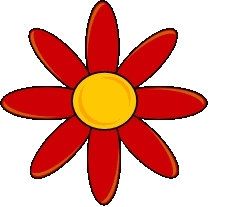 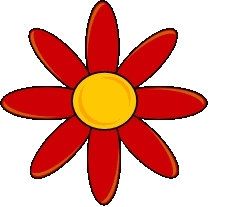 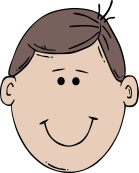 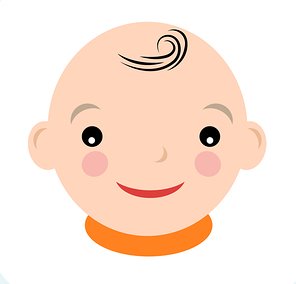 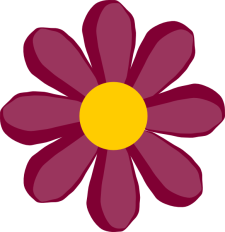 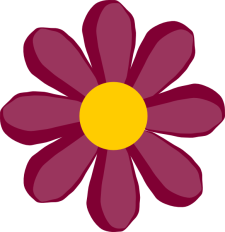 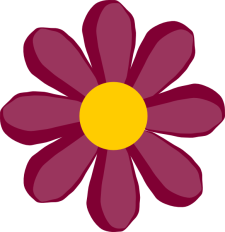 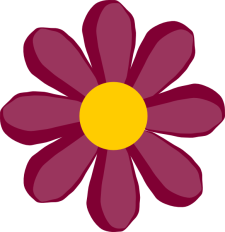 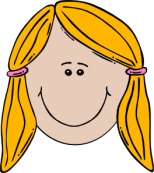 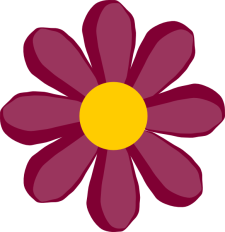 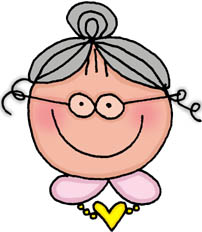 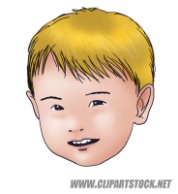 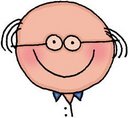 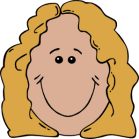 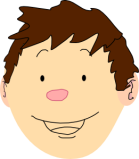 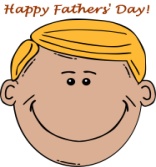 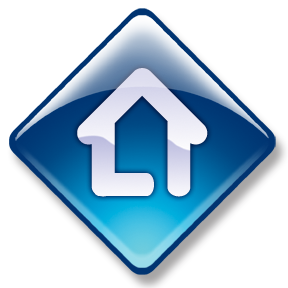 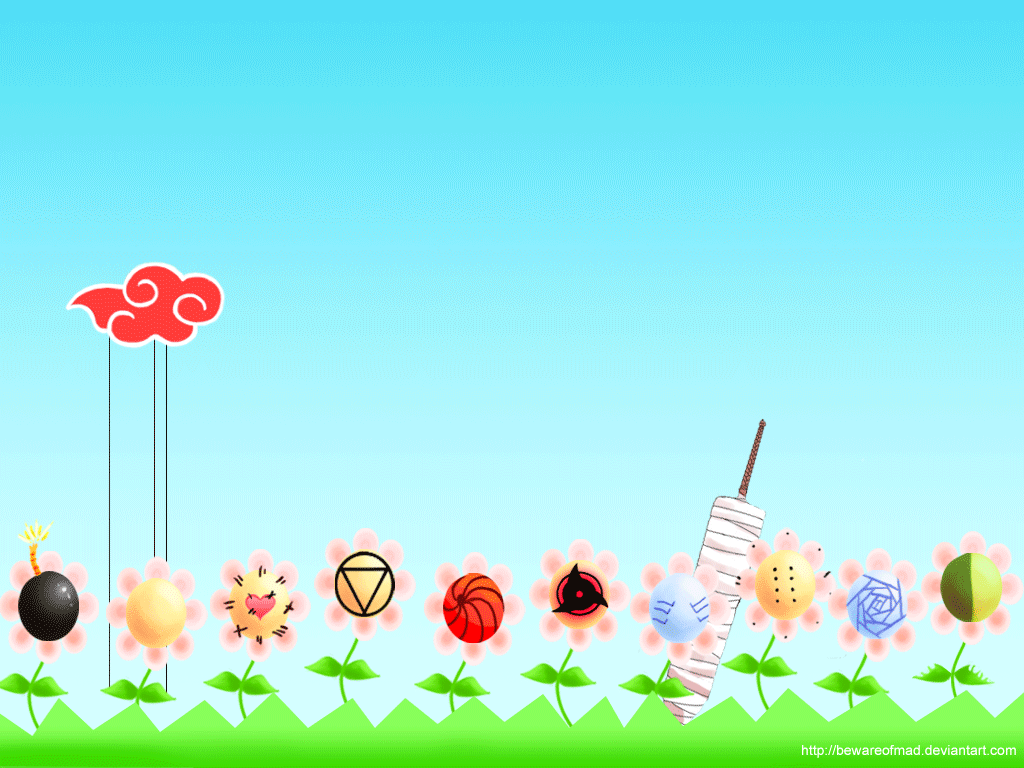 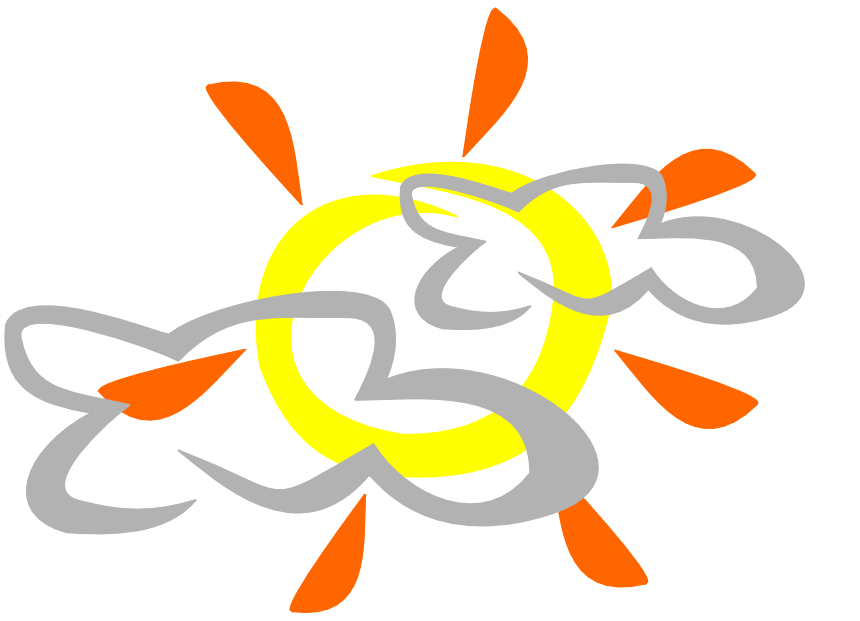 PENGISIAN KURIKULUM :
3. Kemahiran Bernilai Tambah : 
 Kecerdasan pelbagai
- Muzik
- Linguistik 
- Kinestatik
- Intrapersonal
- Interpersonal 
- Logikal matematik
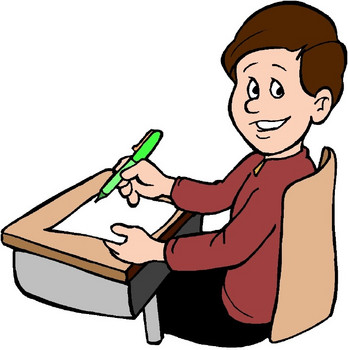 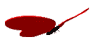 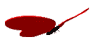 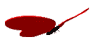 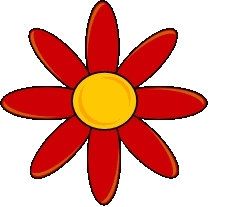 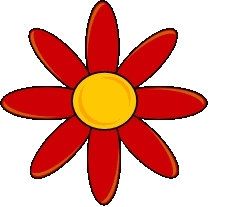 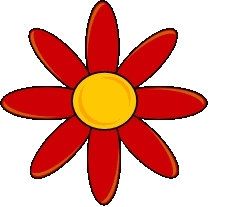 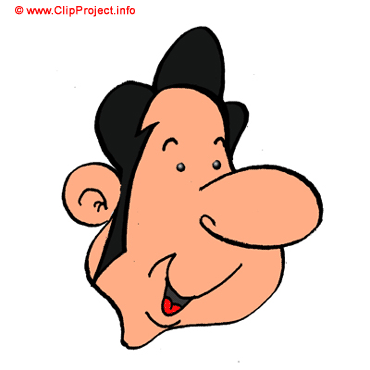 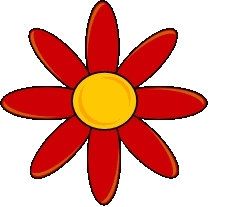 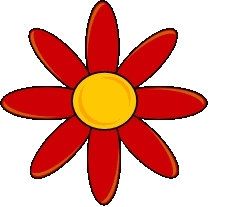 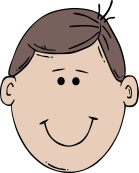 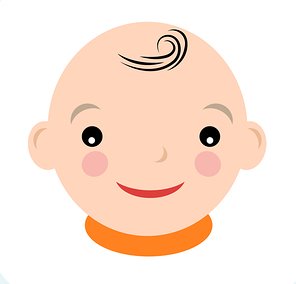 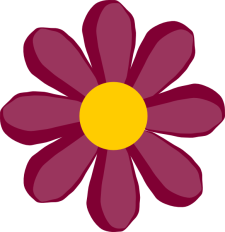 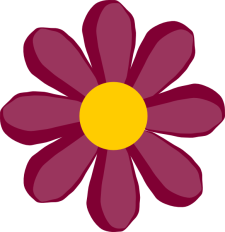 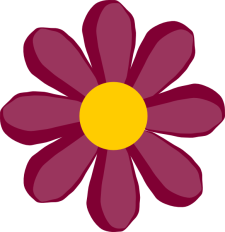 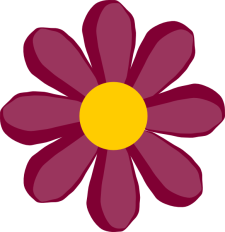 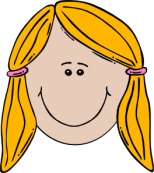 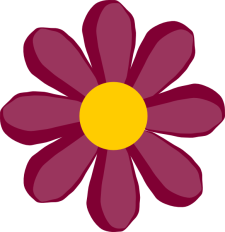 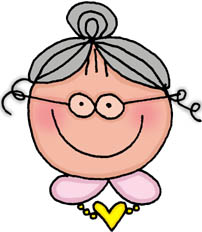 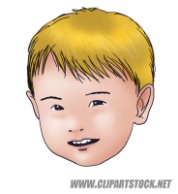 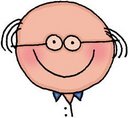 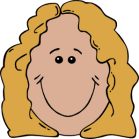 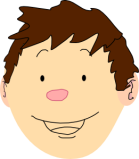 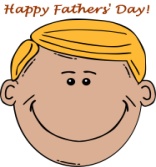 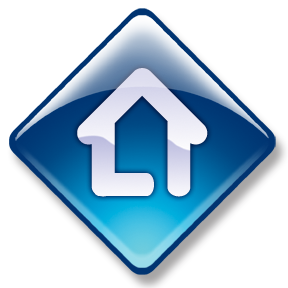 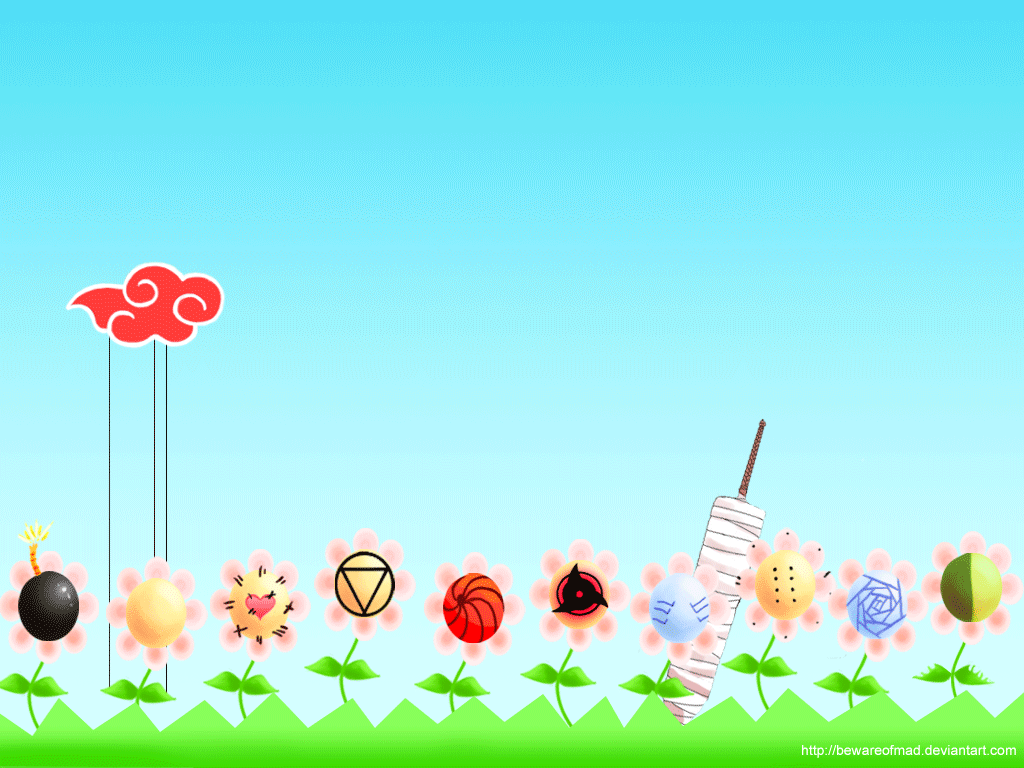 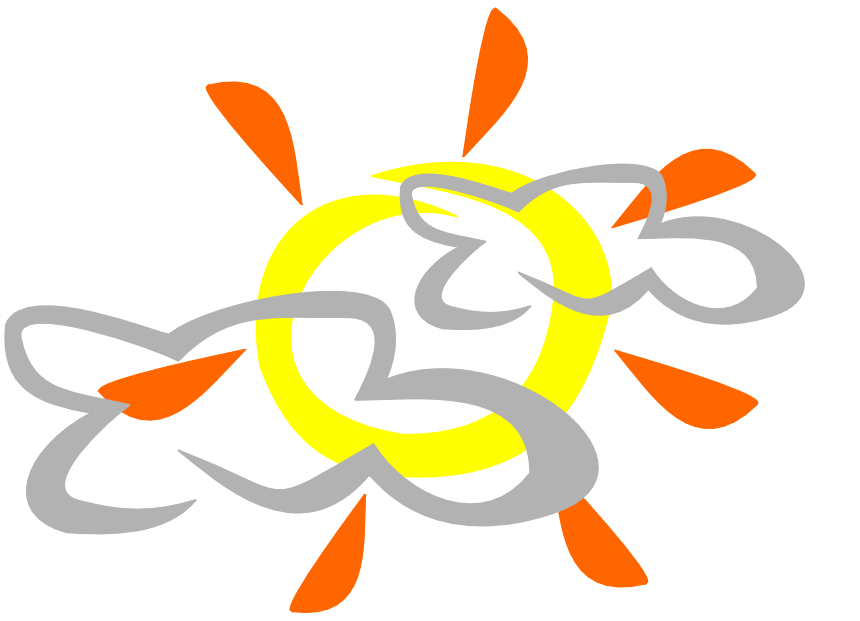 PENGISIAN KURIKULUM :
Kemahiran berfikir
Menyelesaikan masalah
 Pembelajaran kontekstual
Pembelajaran konstruktivisme
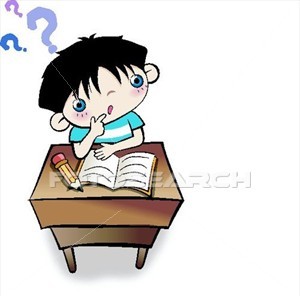 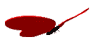 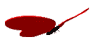 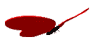 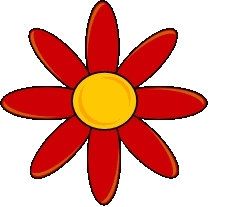 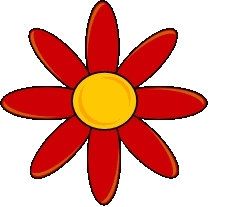 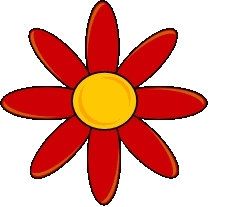 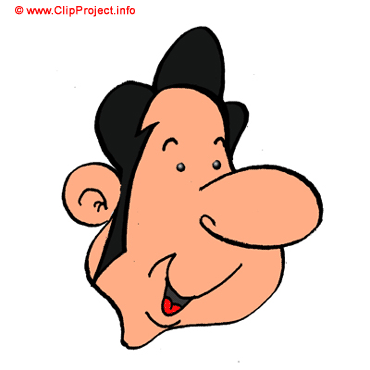 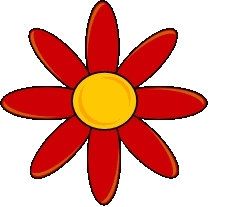 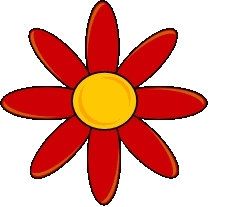 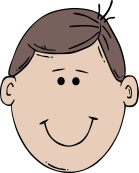 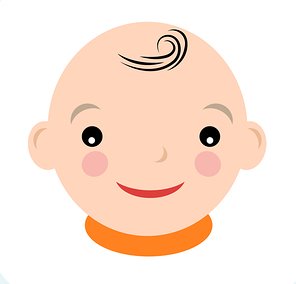 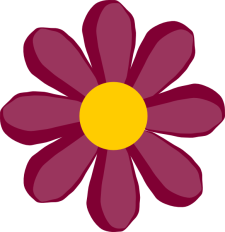 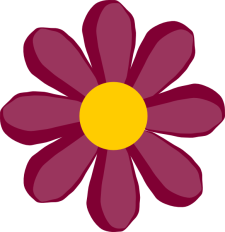 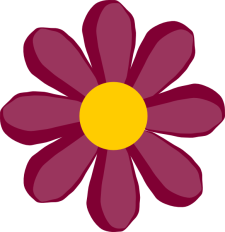 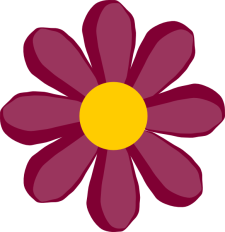 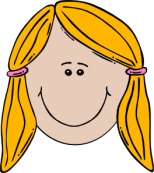 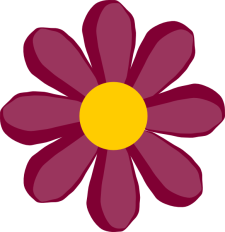 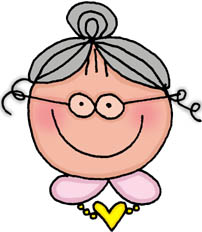 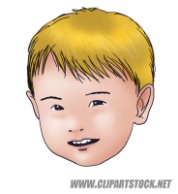 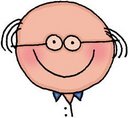 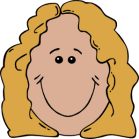 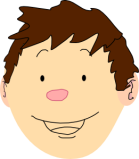 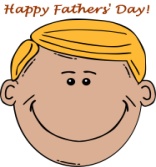 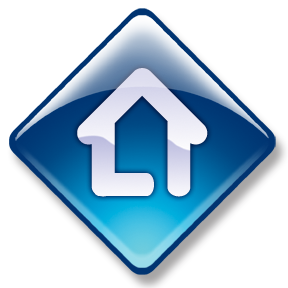 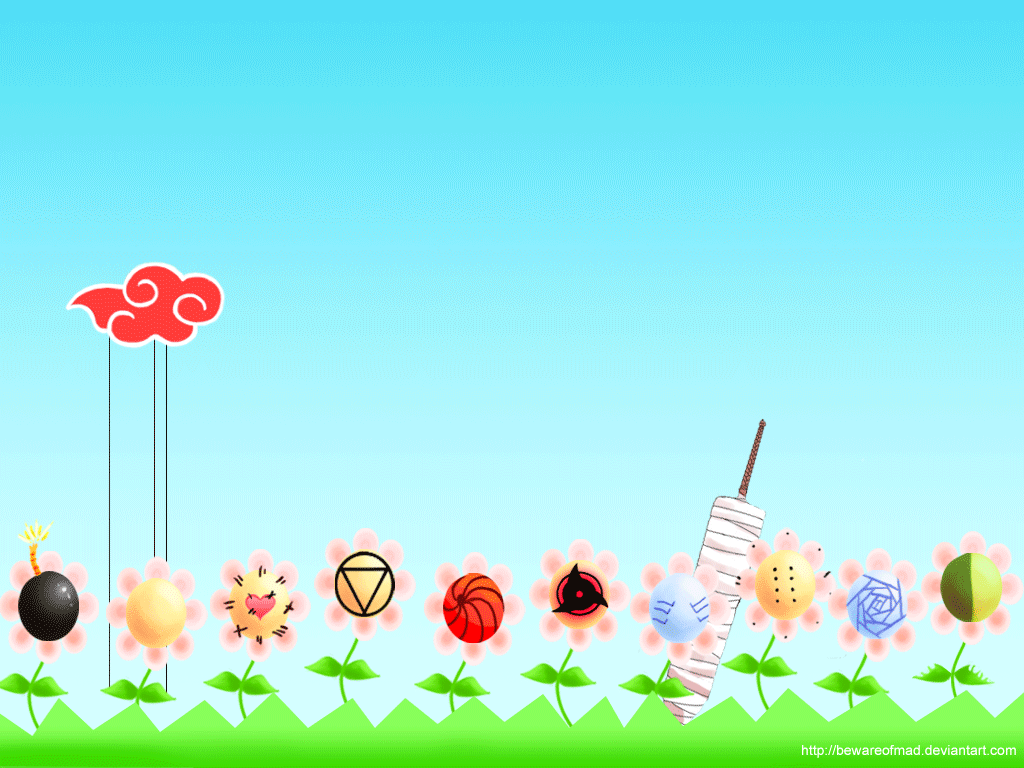 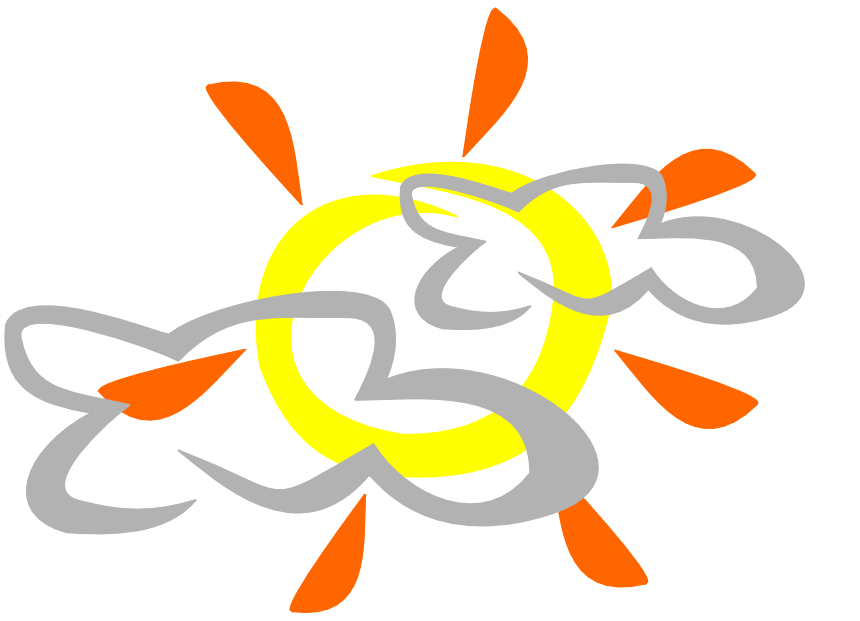 SISTEM BAHASA :
Tatabahasa
	Morfologi
	  - Golongan kata nama am dan khas.
Kosa kata
           - keluarga, ibu, ayah, kakak, abang,
              jururawat, bomba, guru, polis.
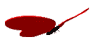 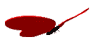 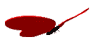 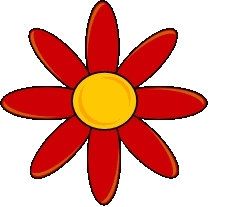 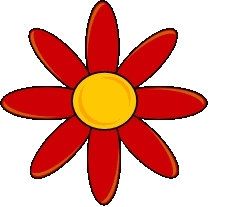 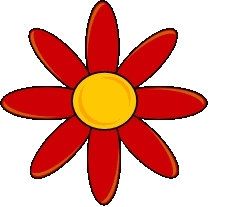 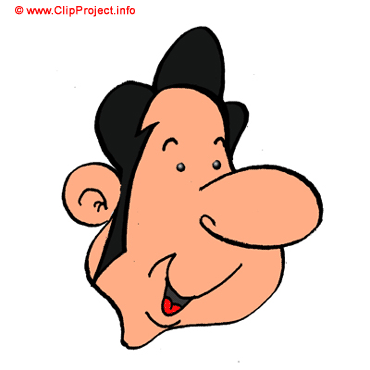 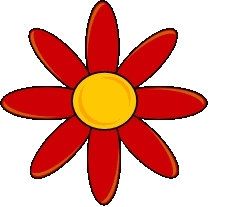 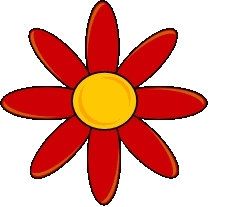 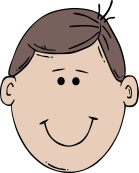 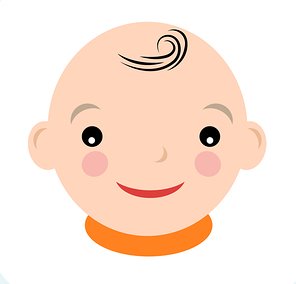 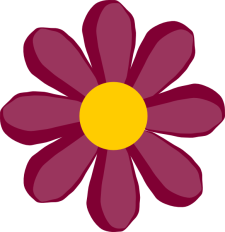 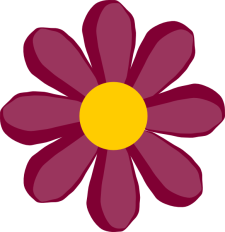 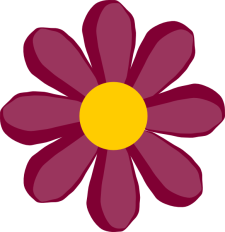 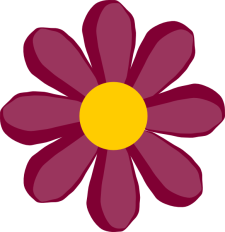 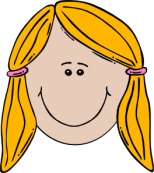 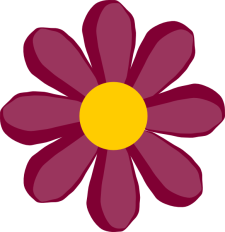 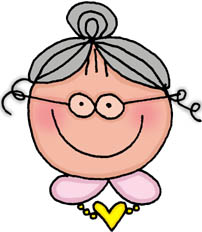 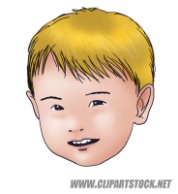 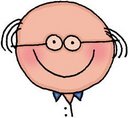 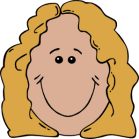 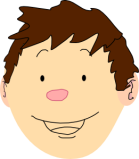 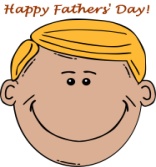 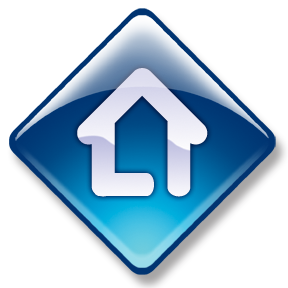 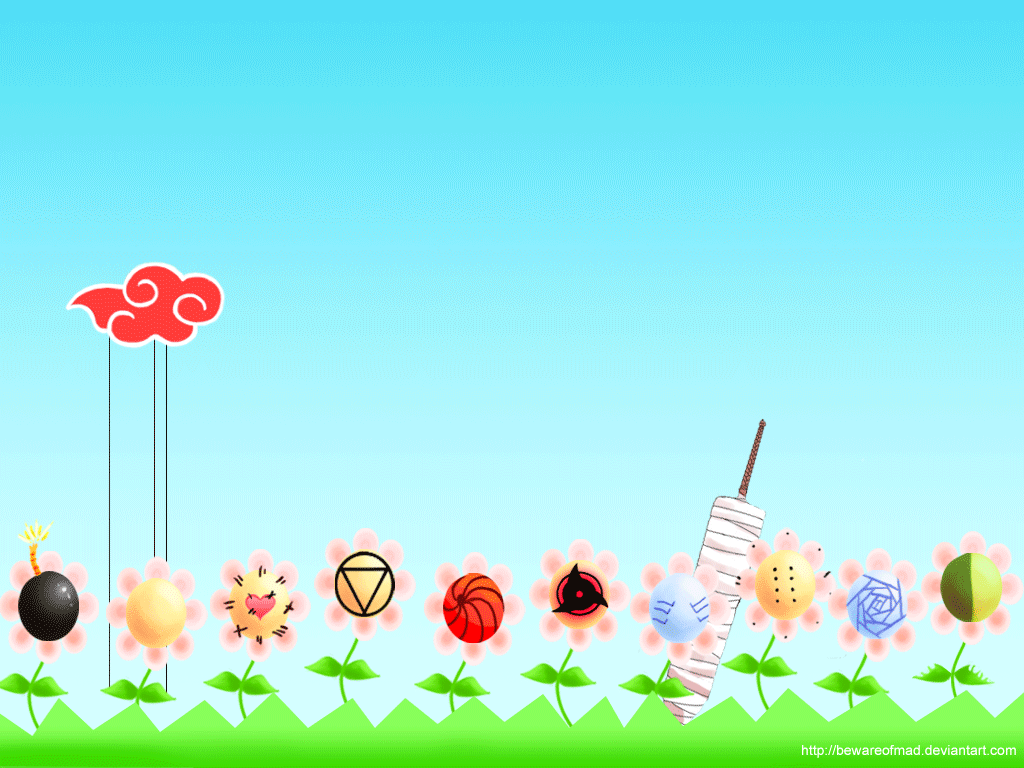 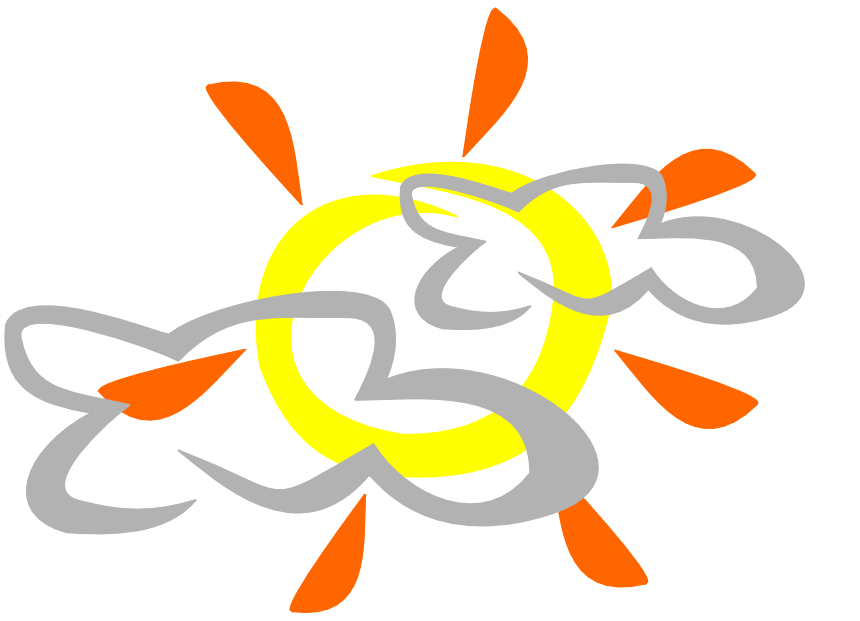 PENEKANAN KONSEP 5P :
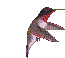 Penggabungjalinan
     - Kemahiran bahasa, iaitu kemahiran lisan  dengan kemahiran membaca.
     - Tatabahasa dengan kemahiran lisan dan membaca.
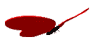 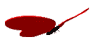 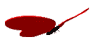 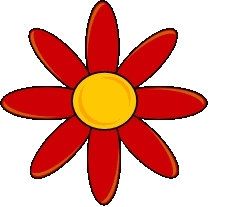 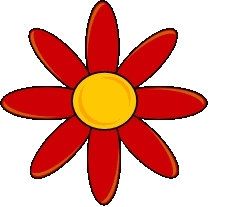 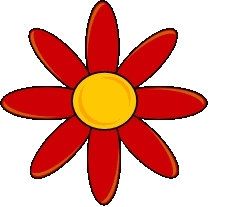 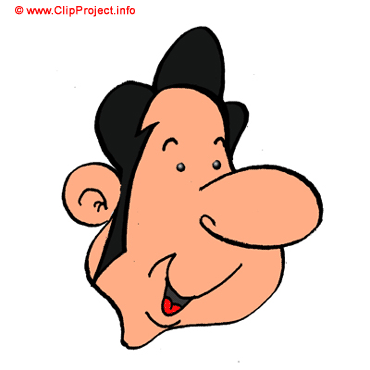 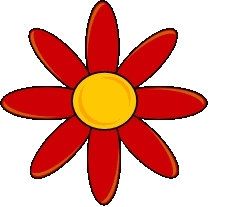 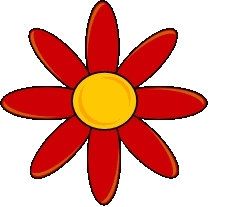 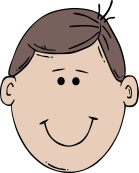 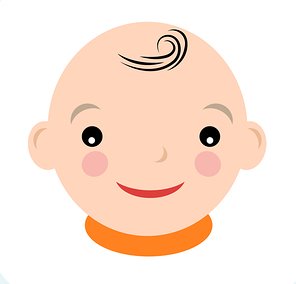 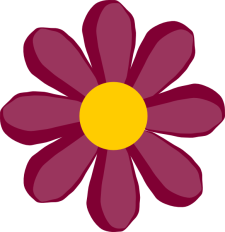 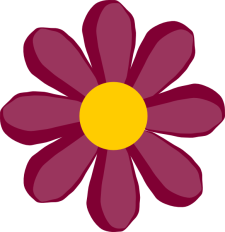 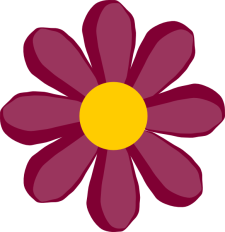 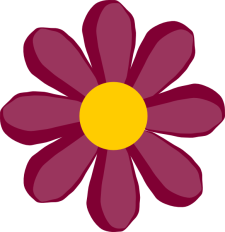 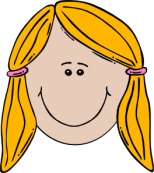 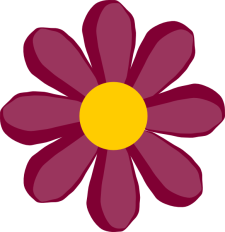 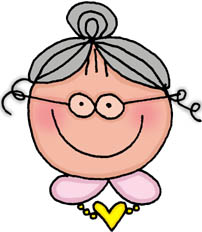 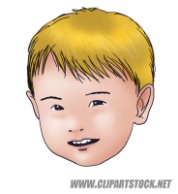 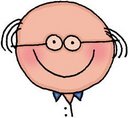 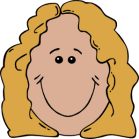 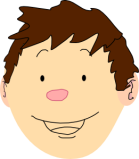 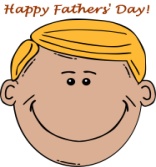 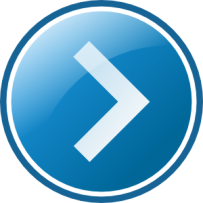 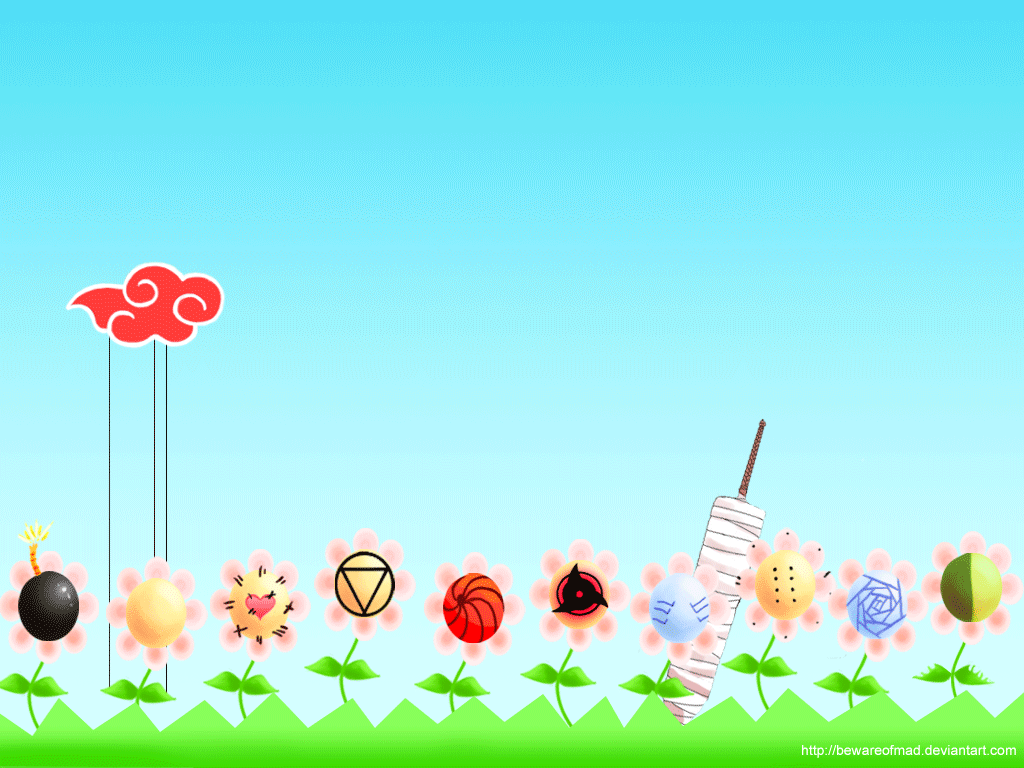 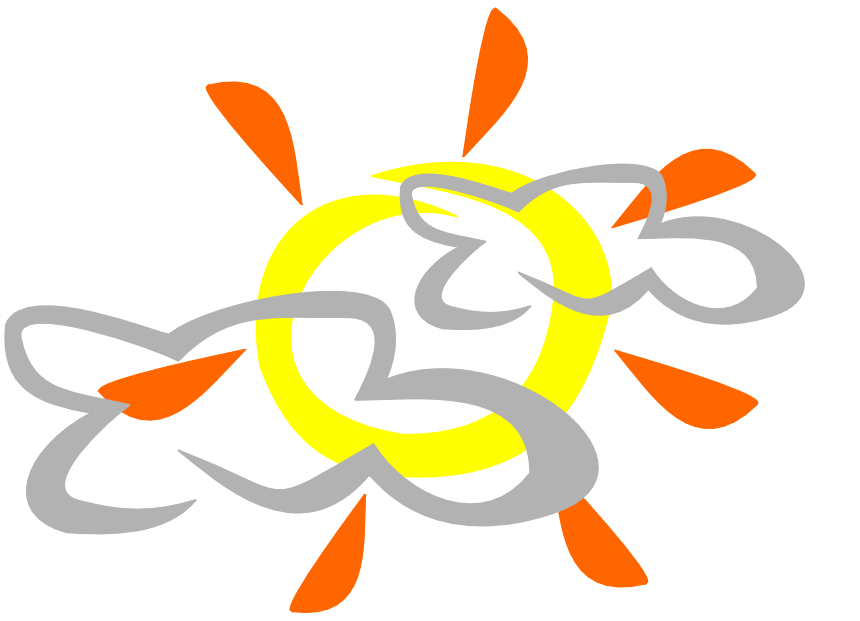 PENEKANAN KONSEP 5P :
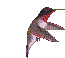 Penyerapan
     - Kemahiran berfikir dengan kemahiran bahasa.
     - Kemahiran bernilai tambah:
     - Kecerdasan pelbagai (Muzik, Linguistik, Kinestatik,
       Intrapersonal, Interpersonal dan Logikal matematik.)
     - Pembelajaran kontekstual
     - Kemahiran berfikir (Menyelesaikan masalah)
Penilaian
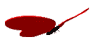 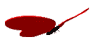 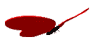 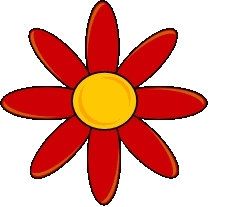 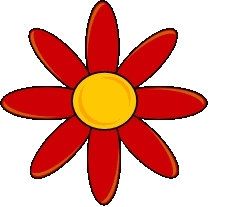 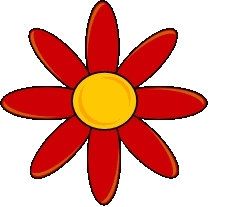 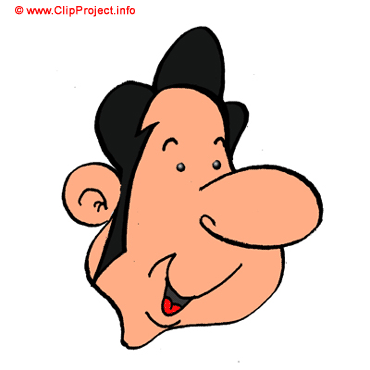 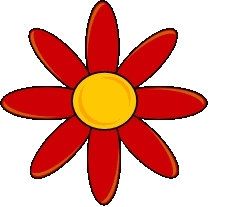 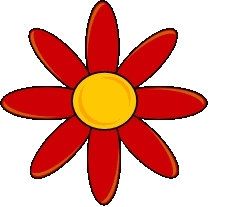 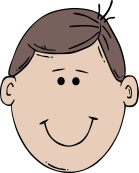 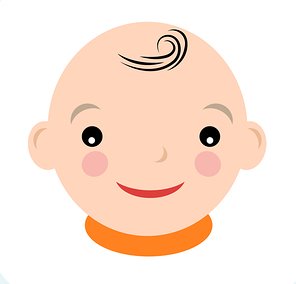 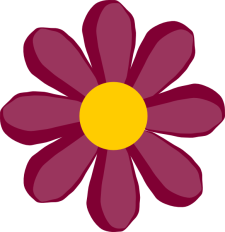 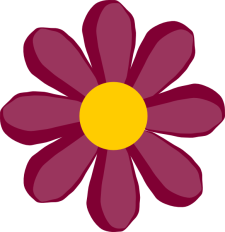 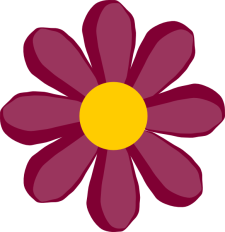 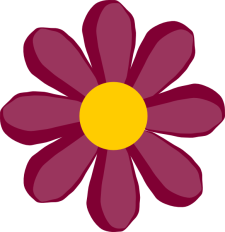 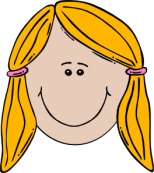 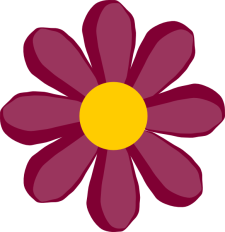 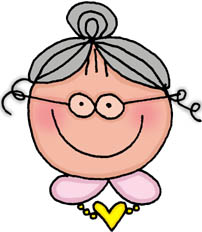 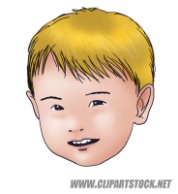 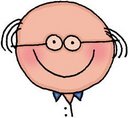 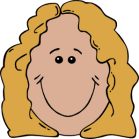 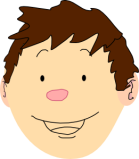 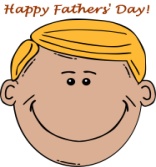 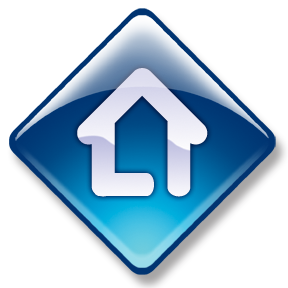 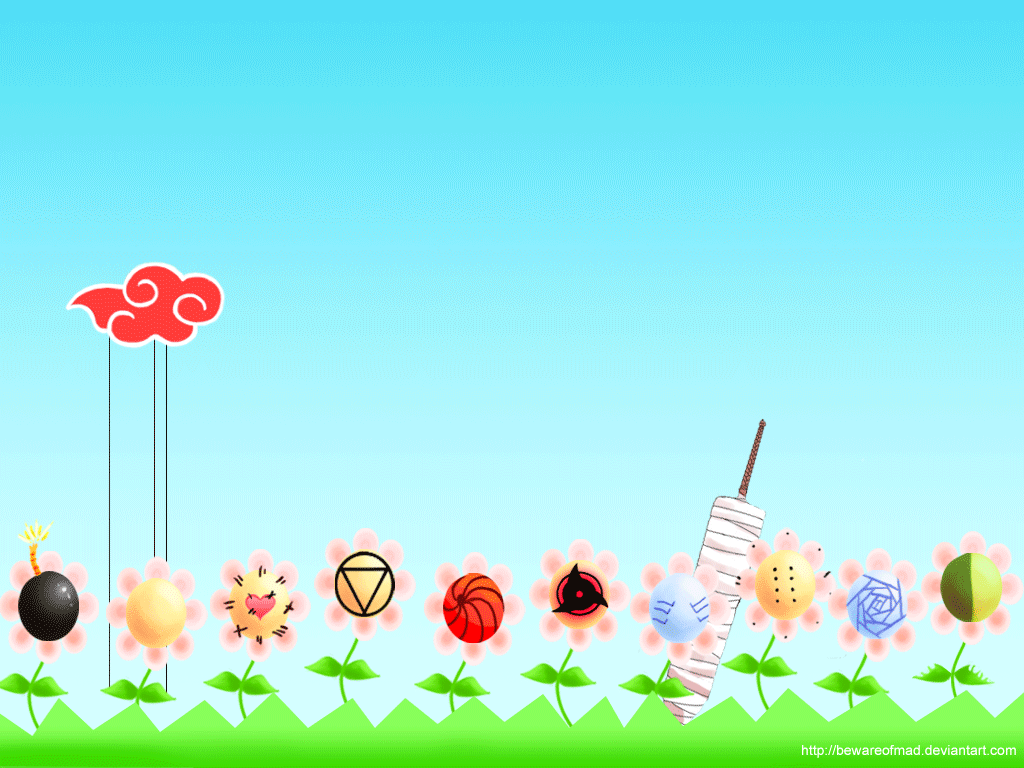 BAHAN SUMBER PENGAJARAN DAN PEMBELAJARAN :
Bahan bercetak
Muzik
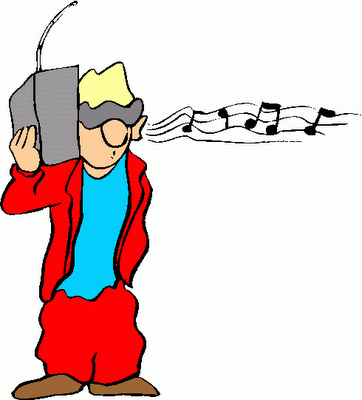 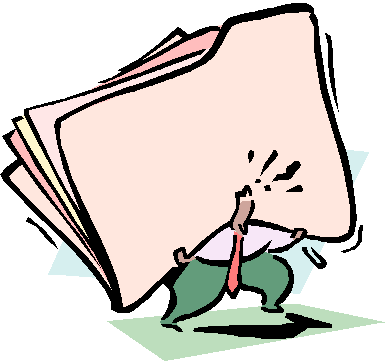 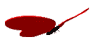 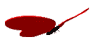 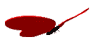 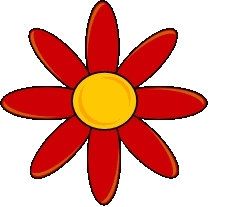 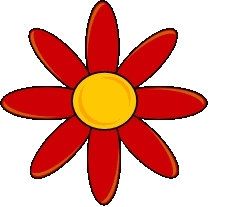 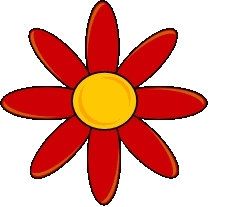 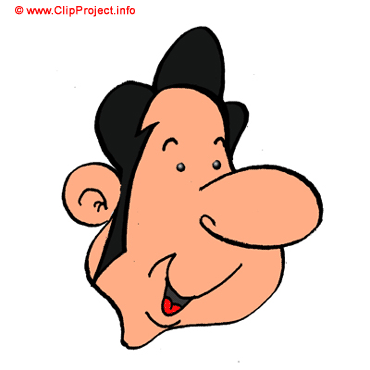 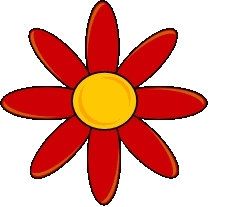 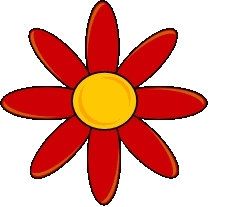 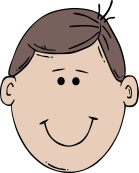 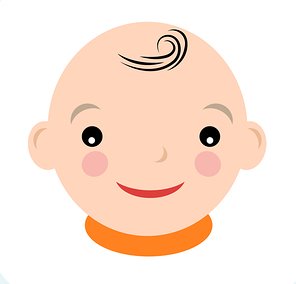 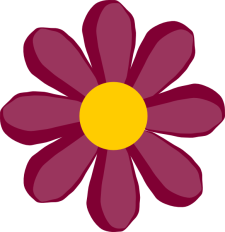 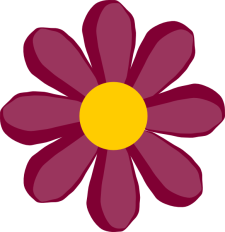 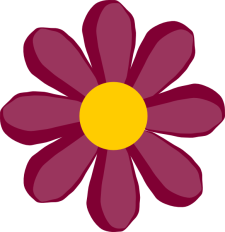 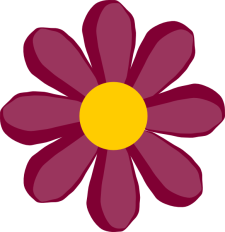 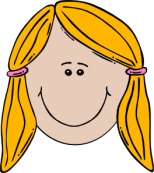 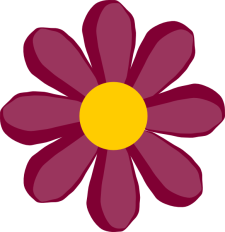 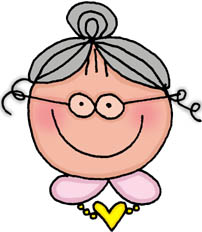 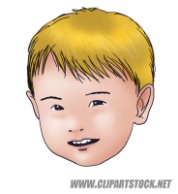 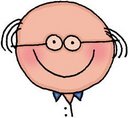 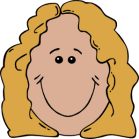 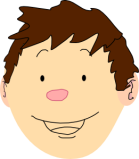 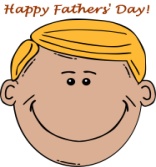 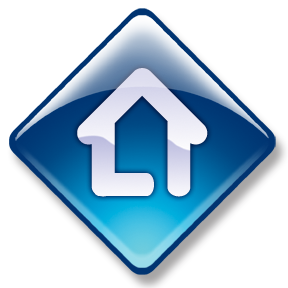 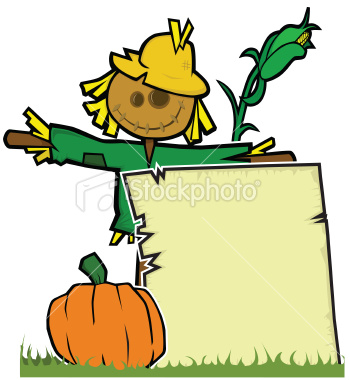 Set Induksi
Sila klik pilihan anda
Langkah Satu
Langkah Dua
Langkah Tiga
Langkah Empat
Penutup
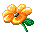 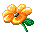 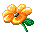 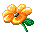 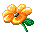 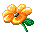 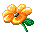 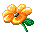 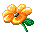 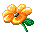 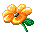 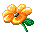 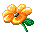 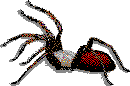 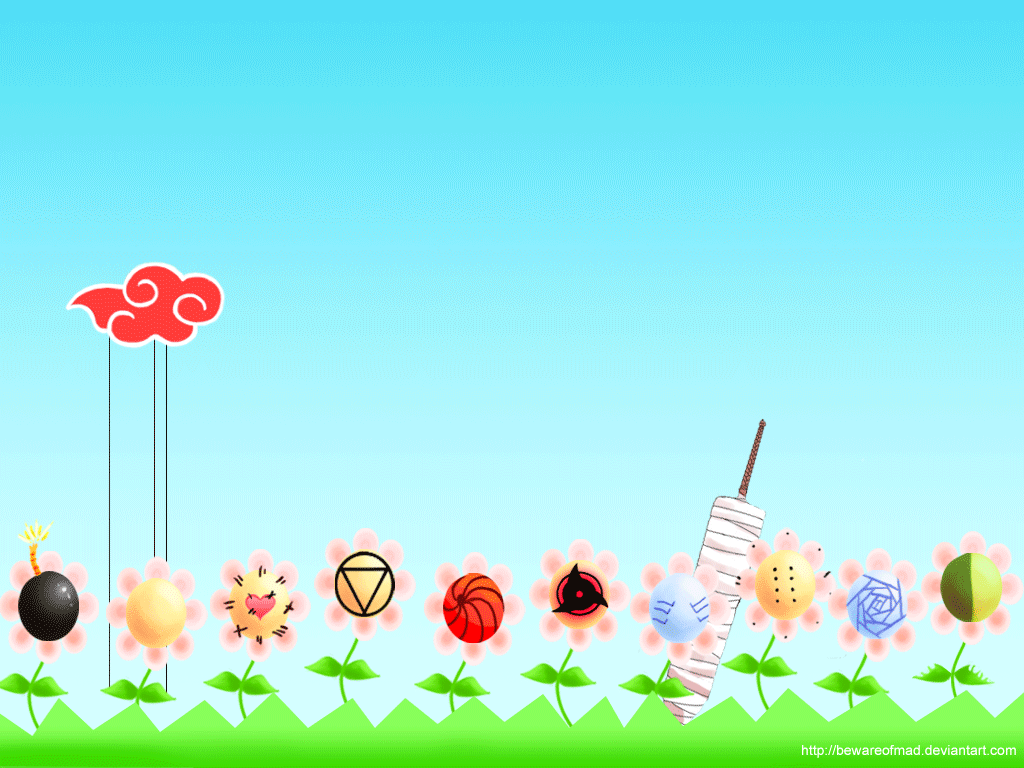 SET INDUKSI
Nyanyian lagu ‘Sayang Keluarga’.
Saya sayang akan ibu bapa, abang, adik, kakak juga.
Datuk, nenek tidaklah ku lupa 
Hati gembira bersama.
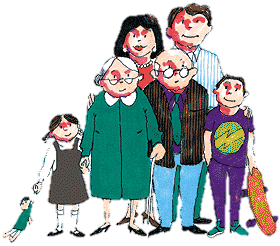 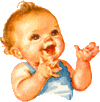 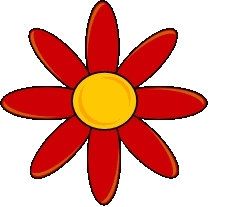 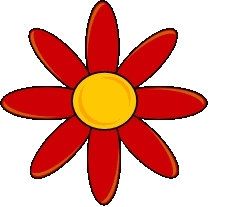 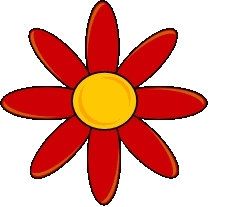 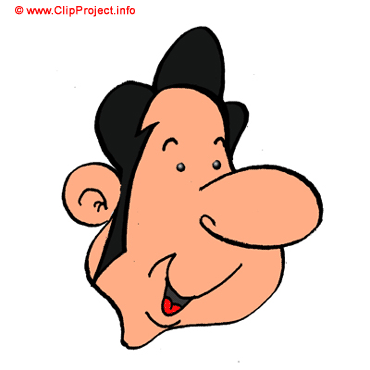 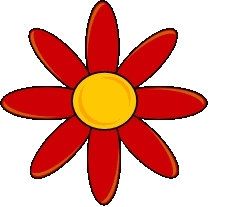 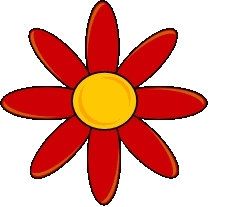 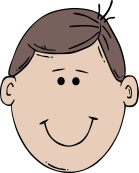 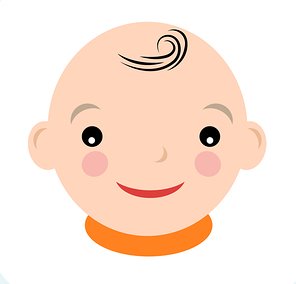 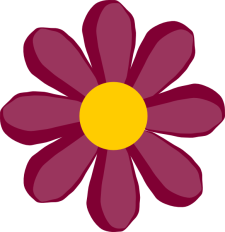 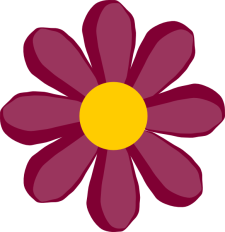 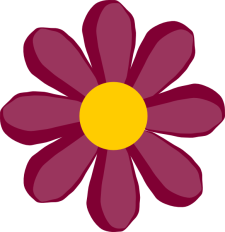 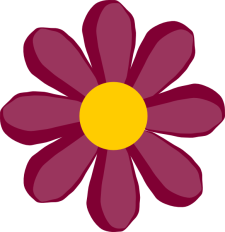 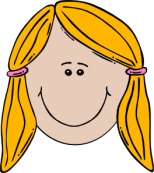 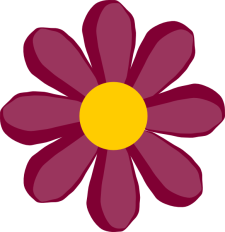 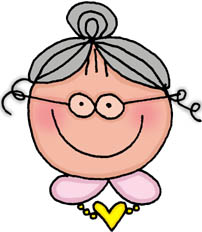 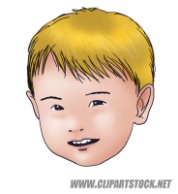 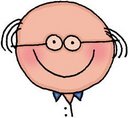 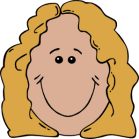 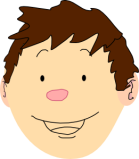 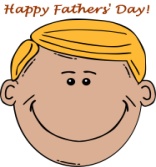 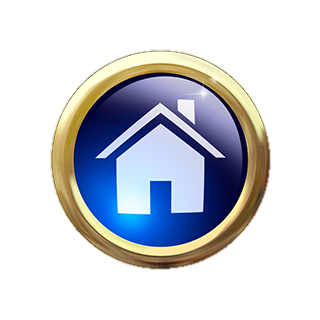 1
2
3
4
Penutup
Set Induksi
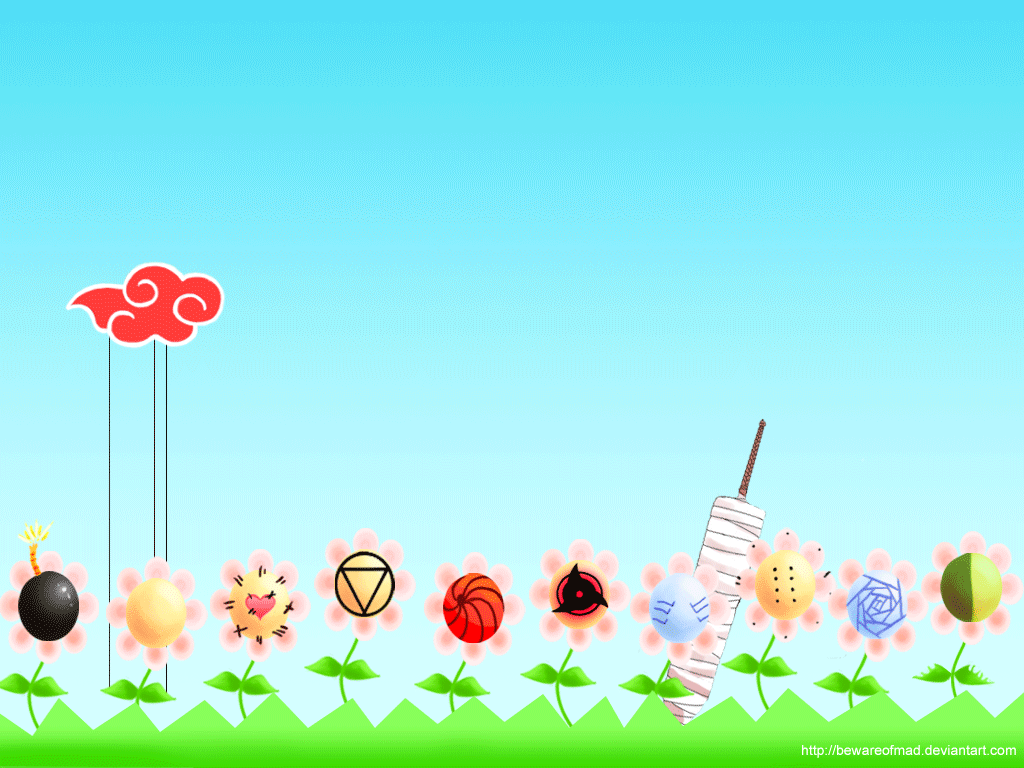 LANGKAH 1
Murid dipanggil secara rawak untuk menceritakan latar belakang diri dan keluarga.
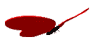 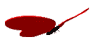 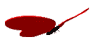 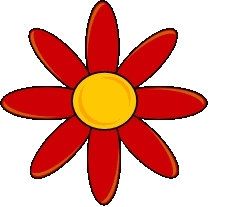 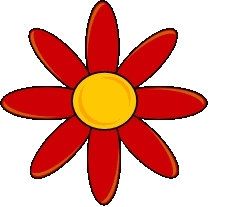 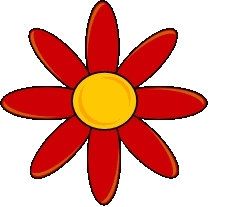 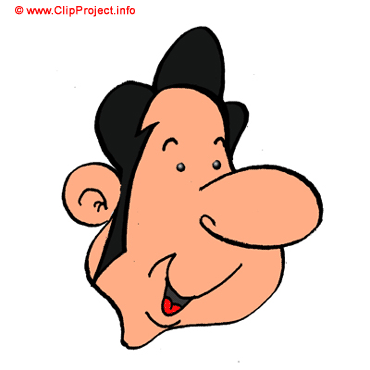 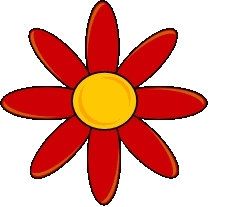 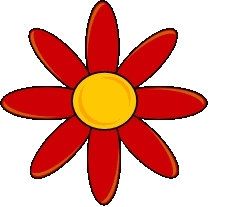 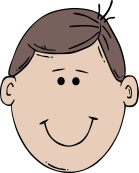 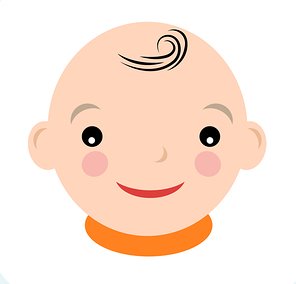 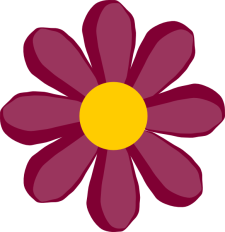 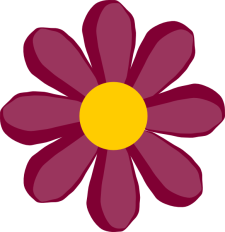 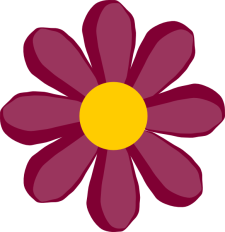 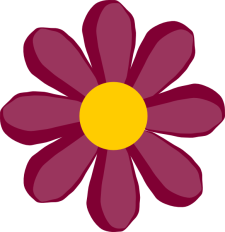 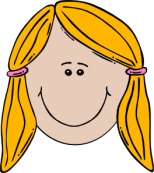 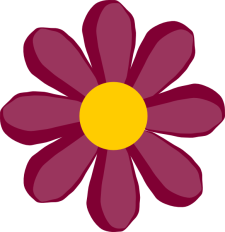 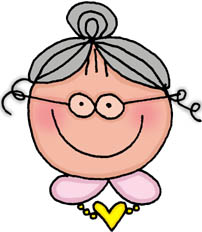 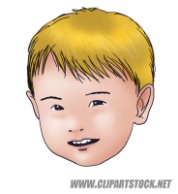 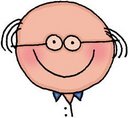 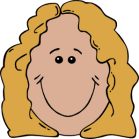 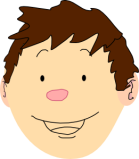 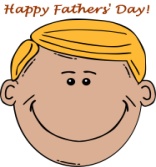 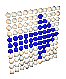 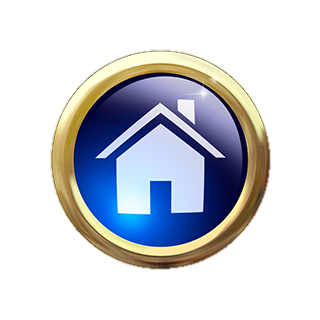 1
2
3
4
Penutup
Set Induksi
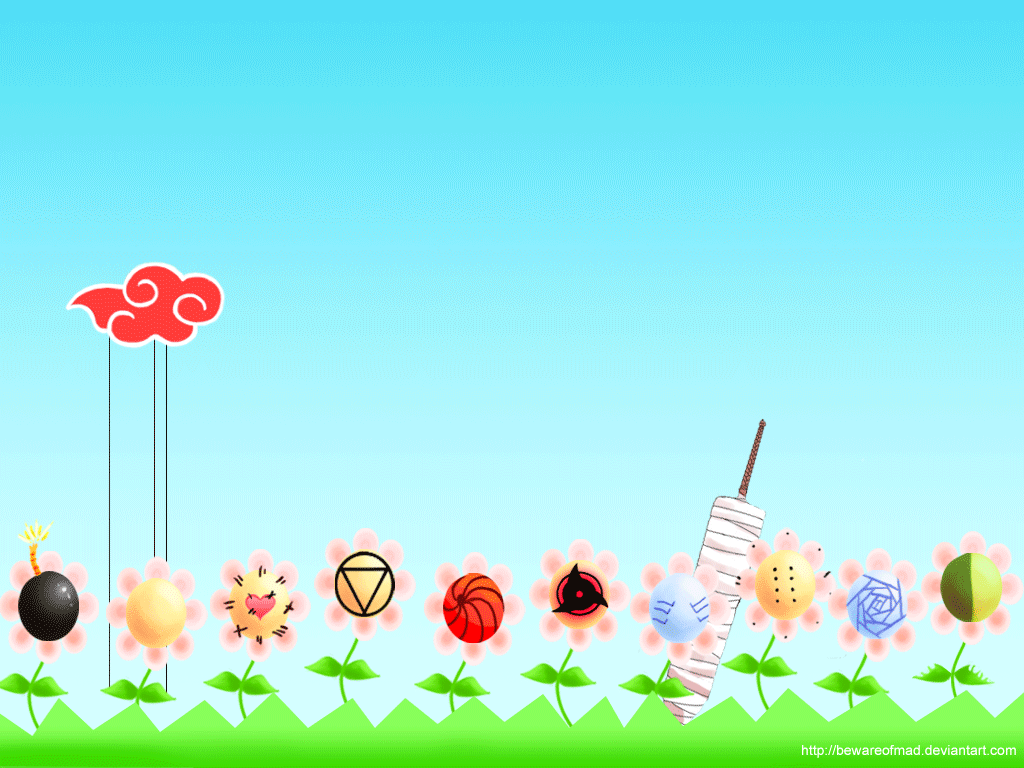 Latar belakang diri dan keluarga.
	- Nama penuh
	- Nama ibu
	- Nama ayah
	- Pekerjaan ibu
	- Pekerjaan ayah
	- Bilangan adik beradik
	- Tempat tinggal
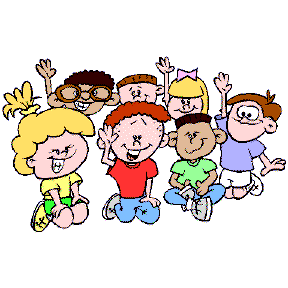 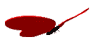 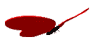 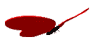 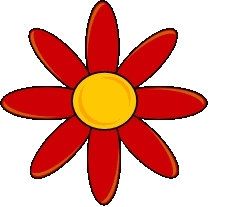 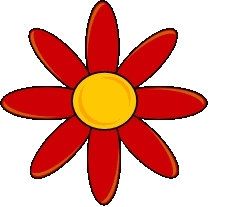 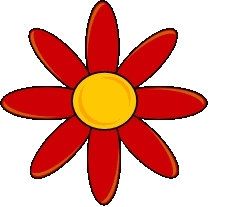 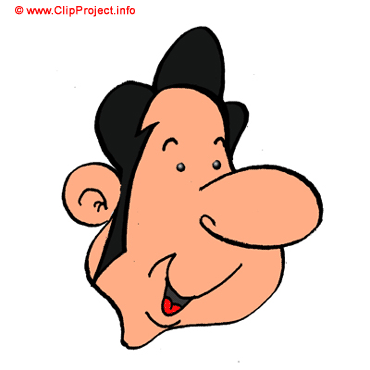 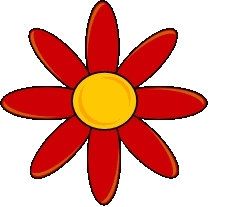 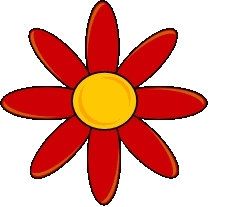 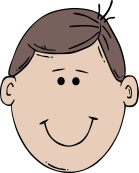 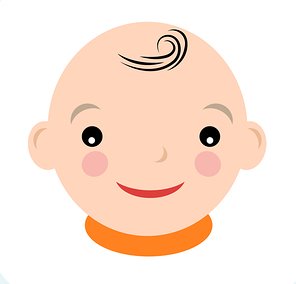 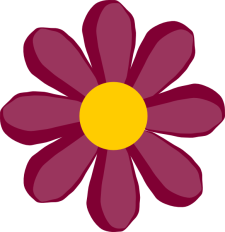 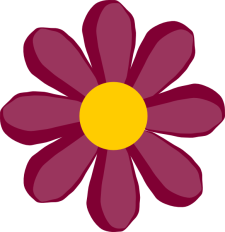 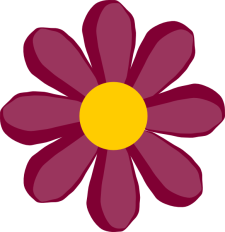 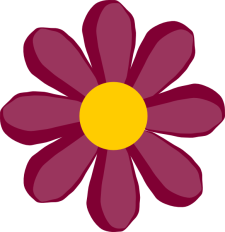 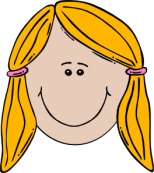 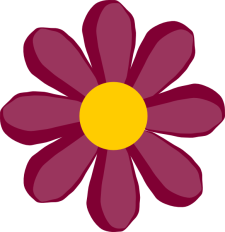 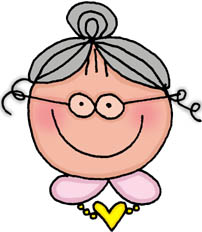 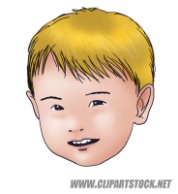 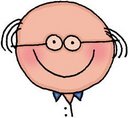 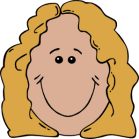 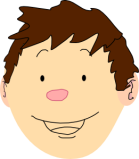 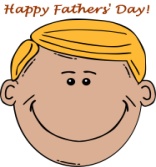 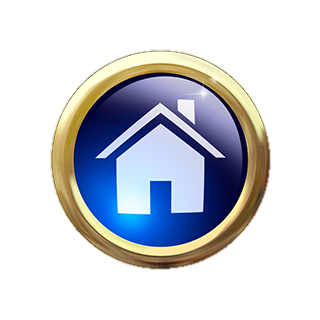 1
2
3
4
Penutup
Set Induksi
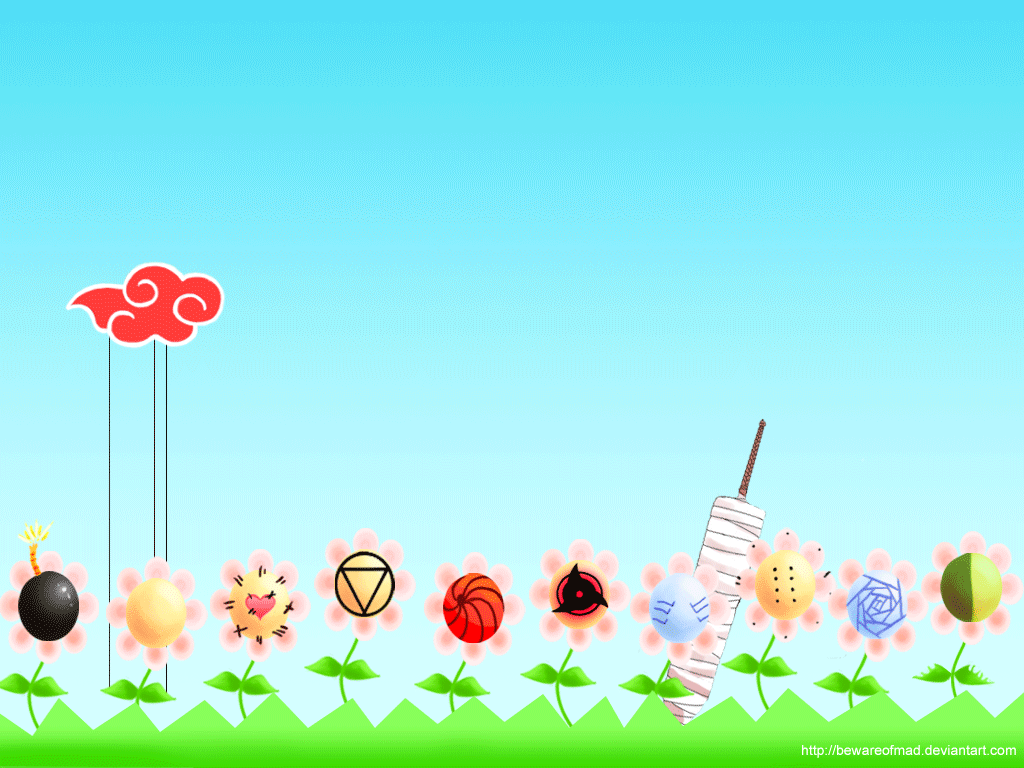 LANGKAH 2
Membaca kuat petikan ‘Keluarga Ain’ secara beramai-ramai dengan intonasi yang betul dan lancar.
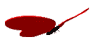 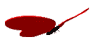 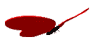 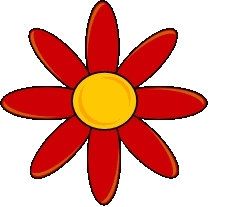 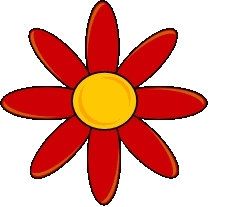 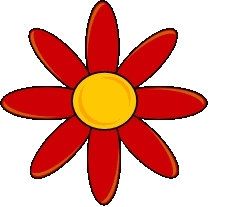 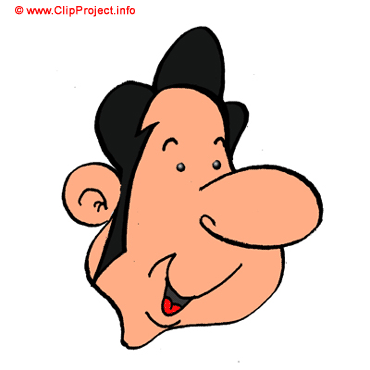 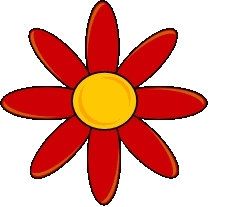 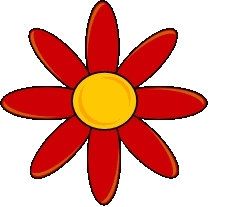 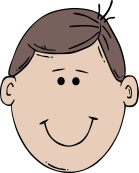 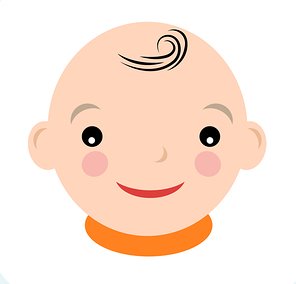 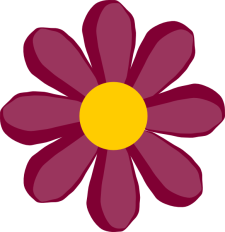 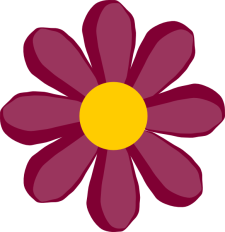 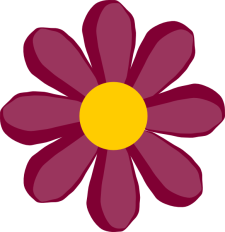 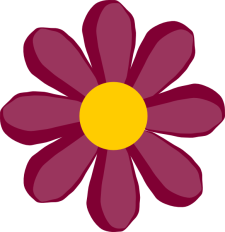 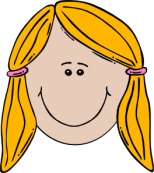 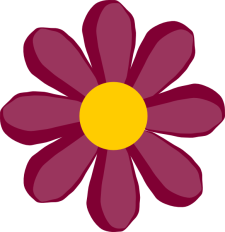 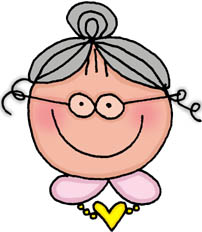 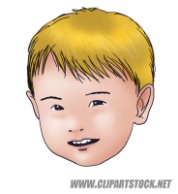 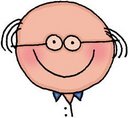 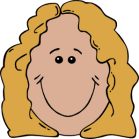 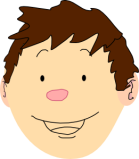 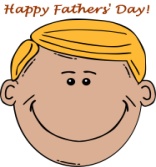 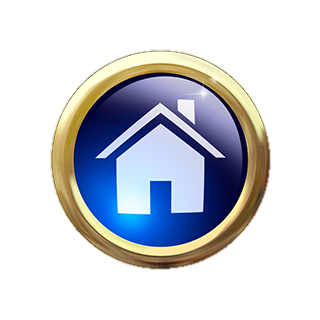 1
2
3
4
Penutup
Set Induksi
Keluarga Ain
Ini ialah keluarga Ain. Ibu Ain bernama Aminah. Ibu Ain bekerja sebagai jururawat. Nama ayah Ain ialah Mansur. Encik Mansur bekerja sebagai polis. Ain mempunyai seorang kakak dan seorang abang. Kakak Ain bekerja sebagai guru. Abang Ain pula bekerja sebagai bomba. Ain sangat sayang akan keluarganya.
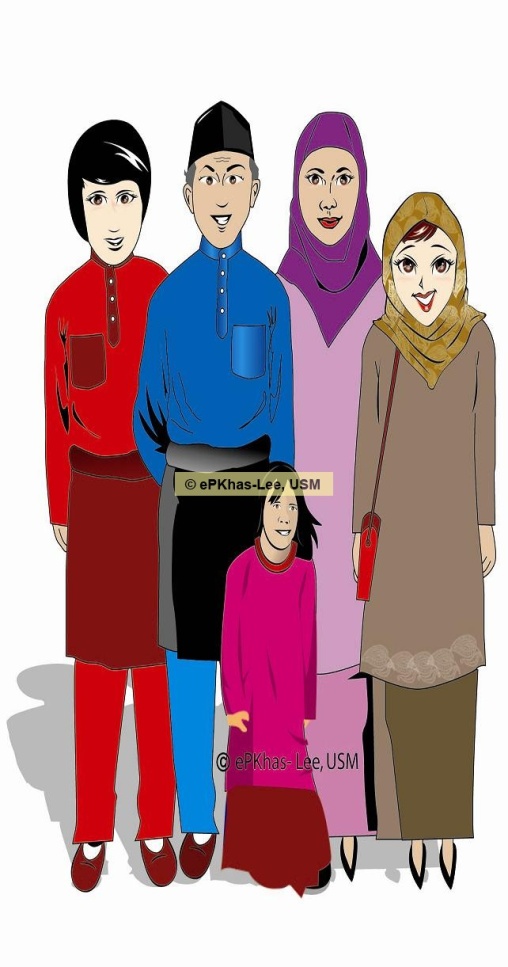 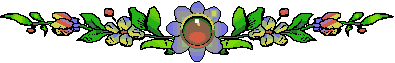 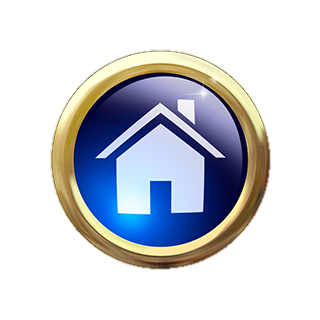 1
2
3
4
Penutup
Set Induksi
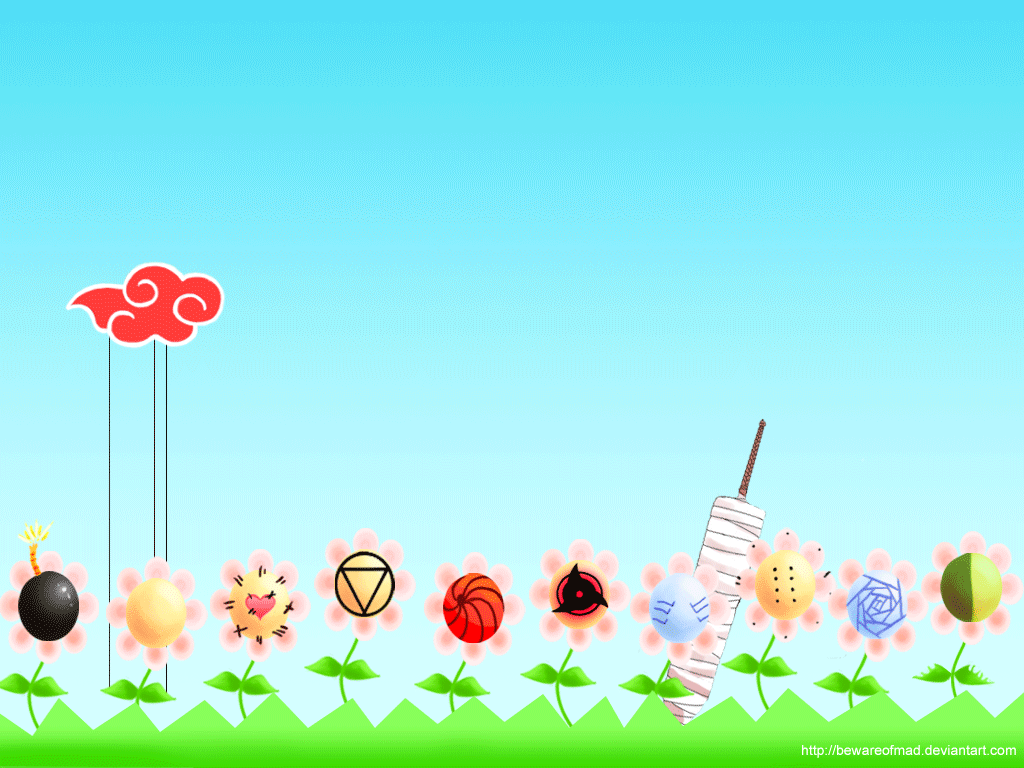 LANGKAH 3
Permainan bahasa: 
Teka silang kata ‘Keluarga Ain’
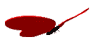 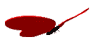 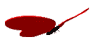 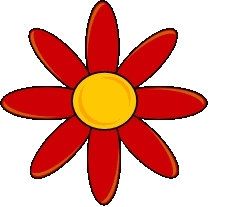 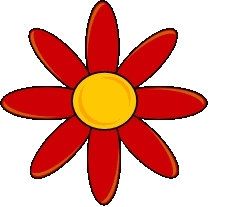 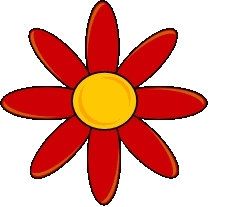 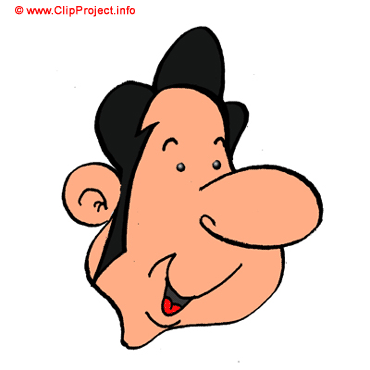 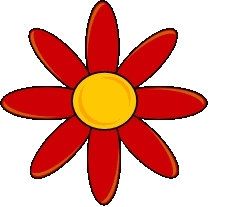 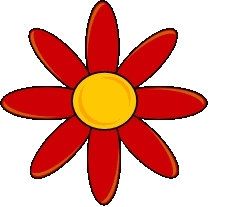 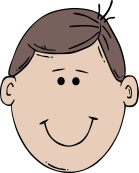 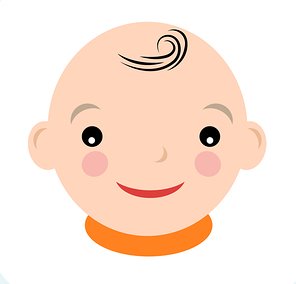 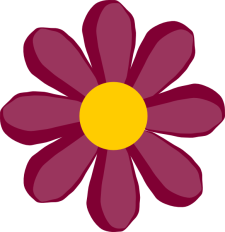 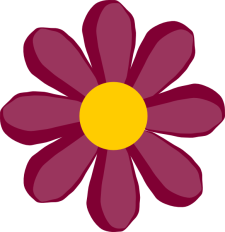 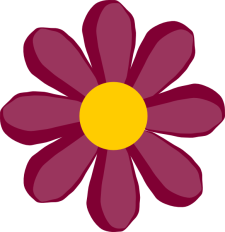 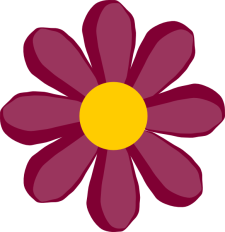 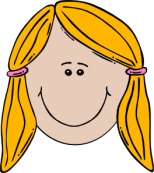 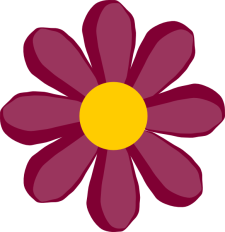 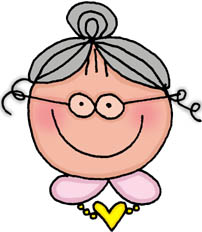 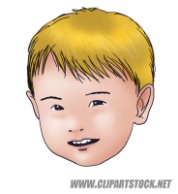 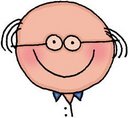 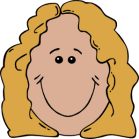 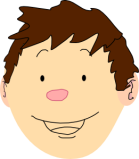 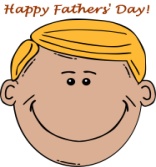 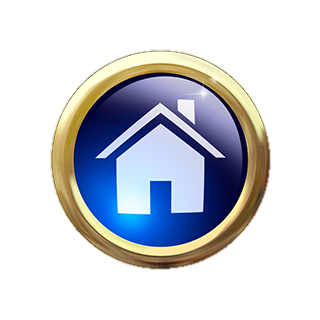 1
2
3
4
Penutup
Set Induksi
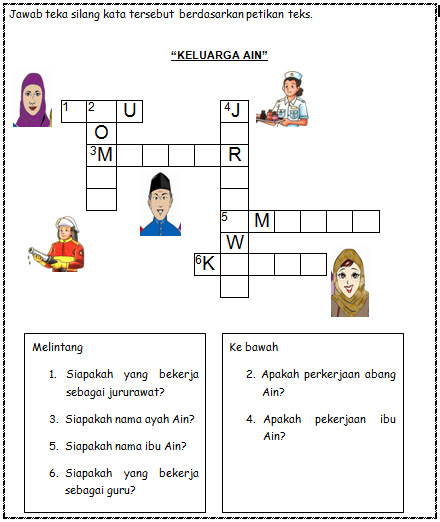 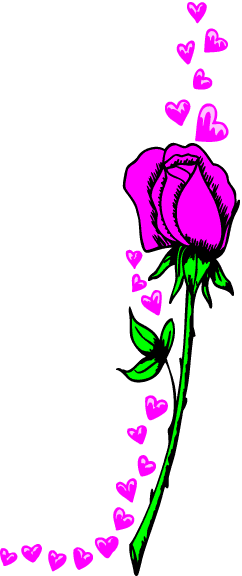 I
B
U
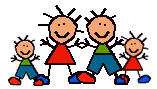 A
S
N
U
B
U
A
R
A
I
N
A
H
A
K
A
K
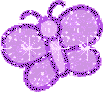 T
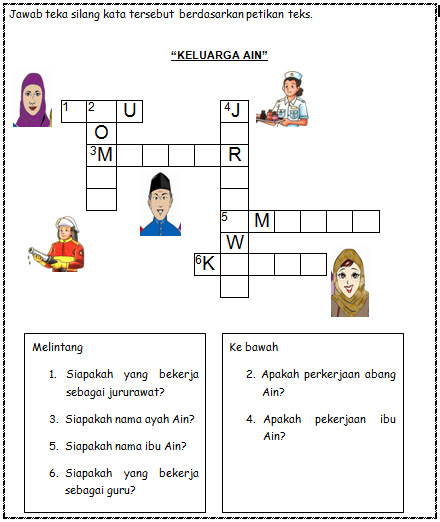 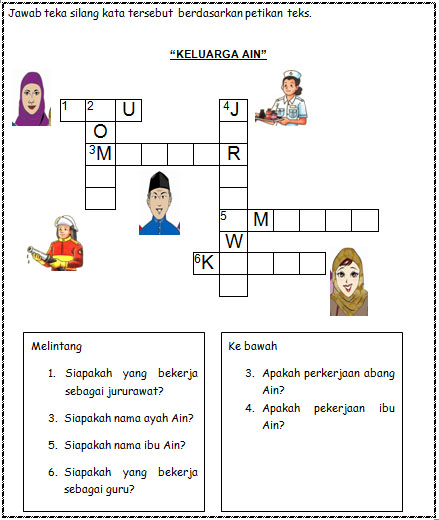 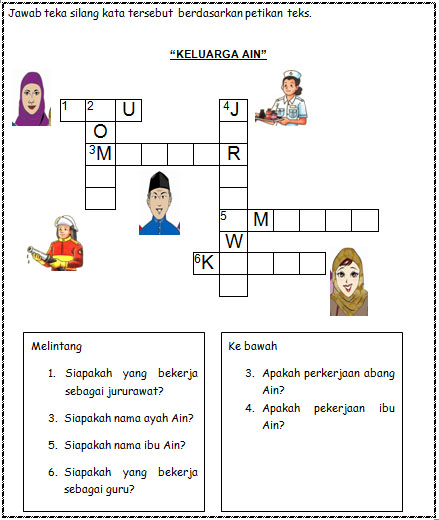 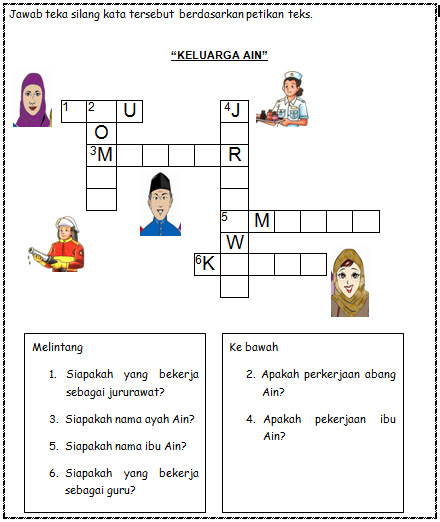 Petikan
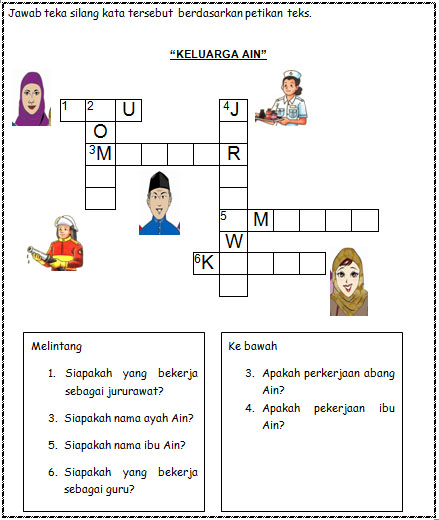 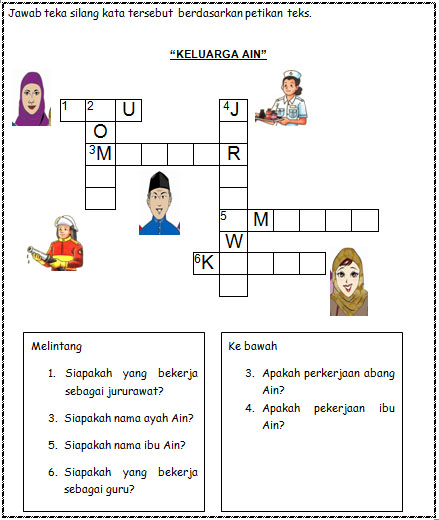 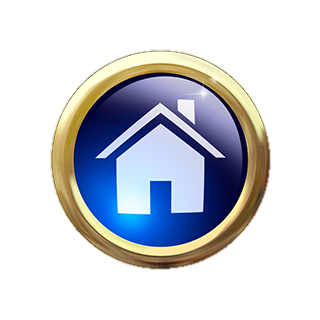 1
2
3
4
Penutup
Set Induksi
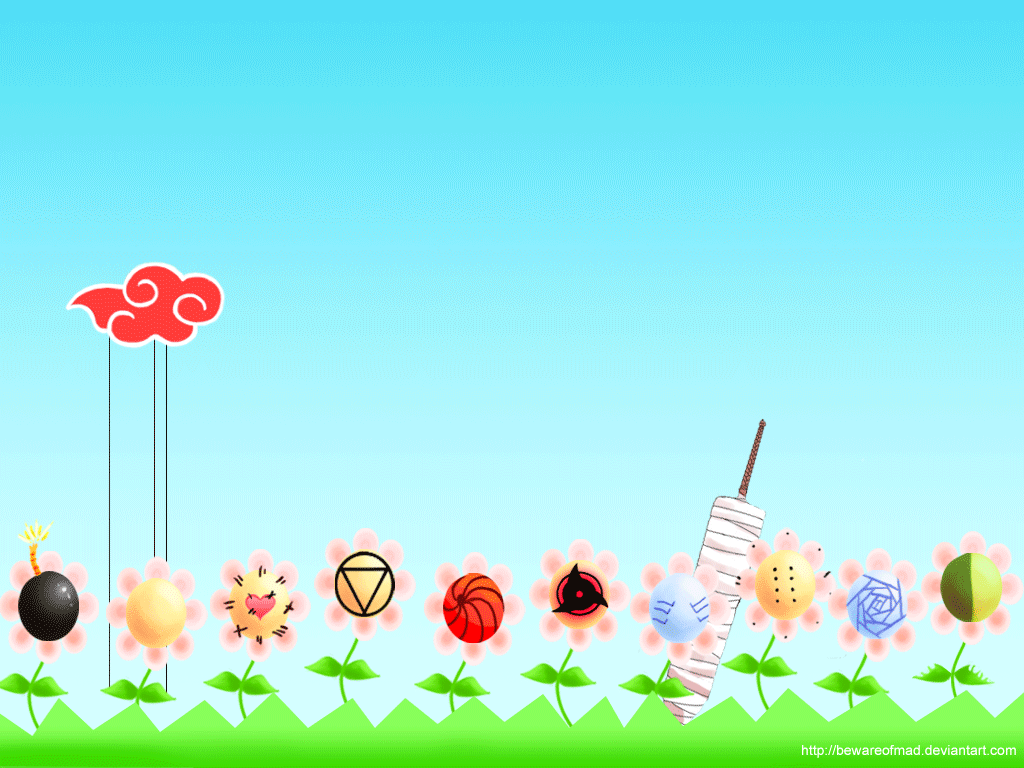 LANGKAH 4
Guru memberikan penerangan tentang kata nama am dan khas.

Guru mengaitkan permainan teka silang kata bahasa tadi dengan kata nama.

Murid dikehendaki membuat ayat tunggal daripada perkataan teka silang kata itu. Contoh ayat tunggal.
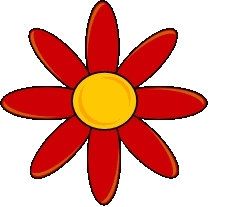 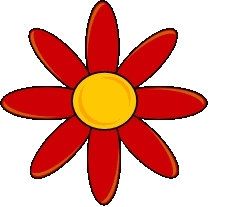 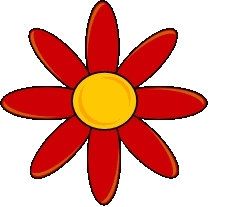 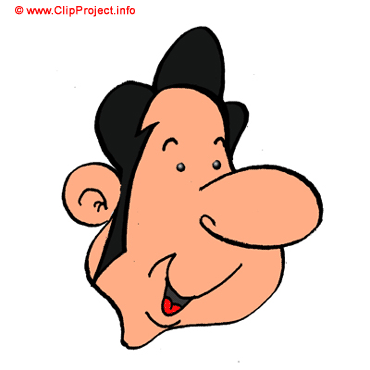 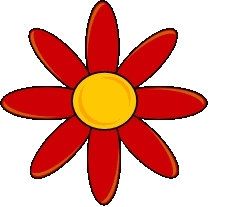 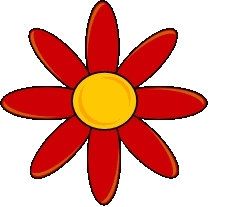 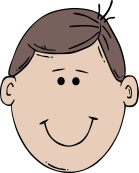 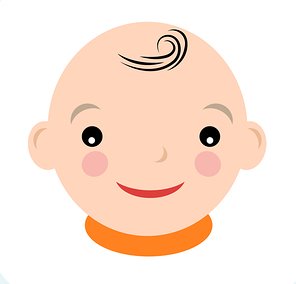 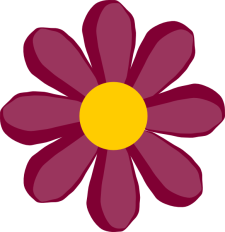 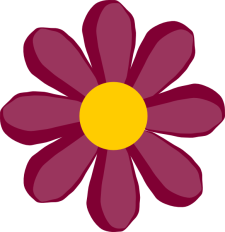 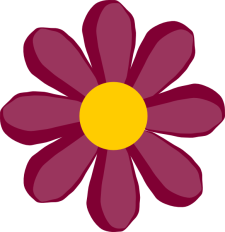 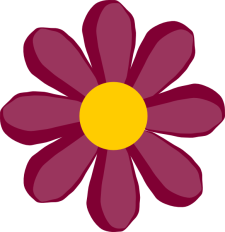 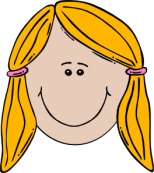 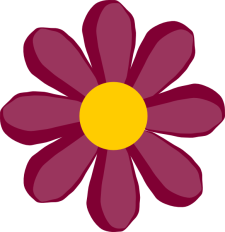 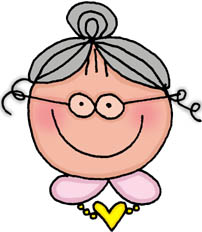 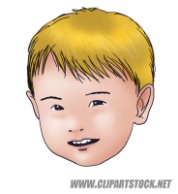 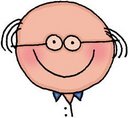 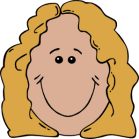 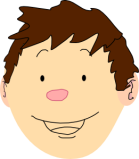 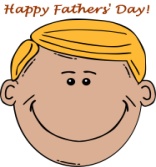 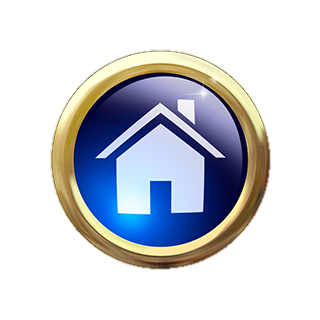 1
2
3
4
Penutup
Set Induksi
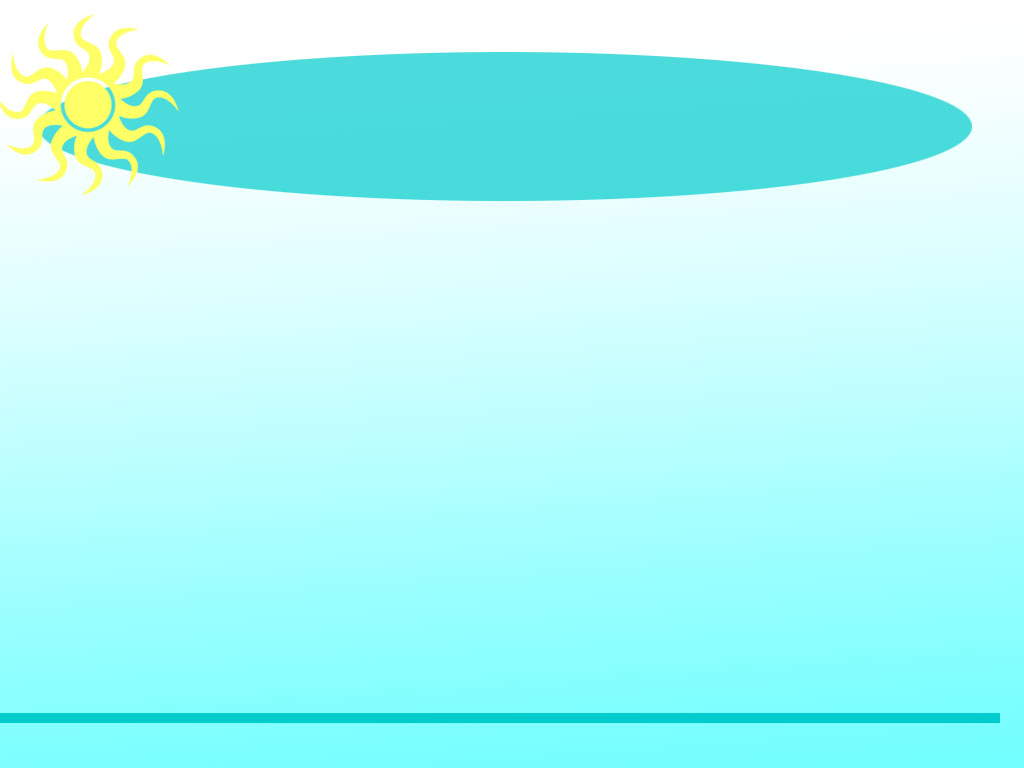 Kata Nama
Kata Nama Am
Kata Nama Khas
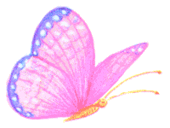 Kata yang digunakan untuk menjelaskan secara umum nama sesuatu yang bernyawa dan yang tidak bernyawa.

Menggunakan huruf kecil melainkan pada awal ayat
Kata nama yang secara khususnya digunakan untuk menyebut nama sesuatu benda sama ada benda yang bernyawa dan yang tidak bernyawa.

Huruf pertama perkataan nama khas ini hendaklah ditulis dengan huruf besar.
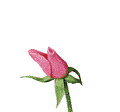 Contoh
Contoh
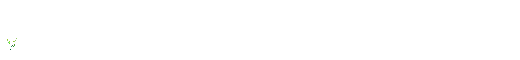 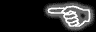 Set Induksi
1
2
3
4
Penutup
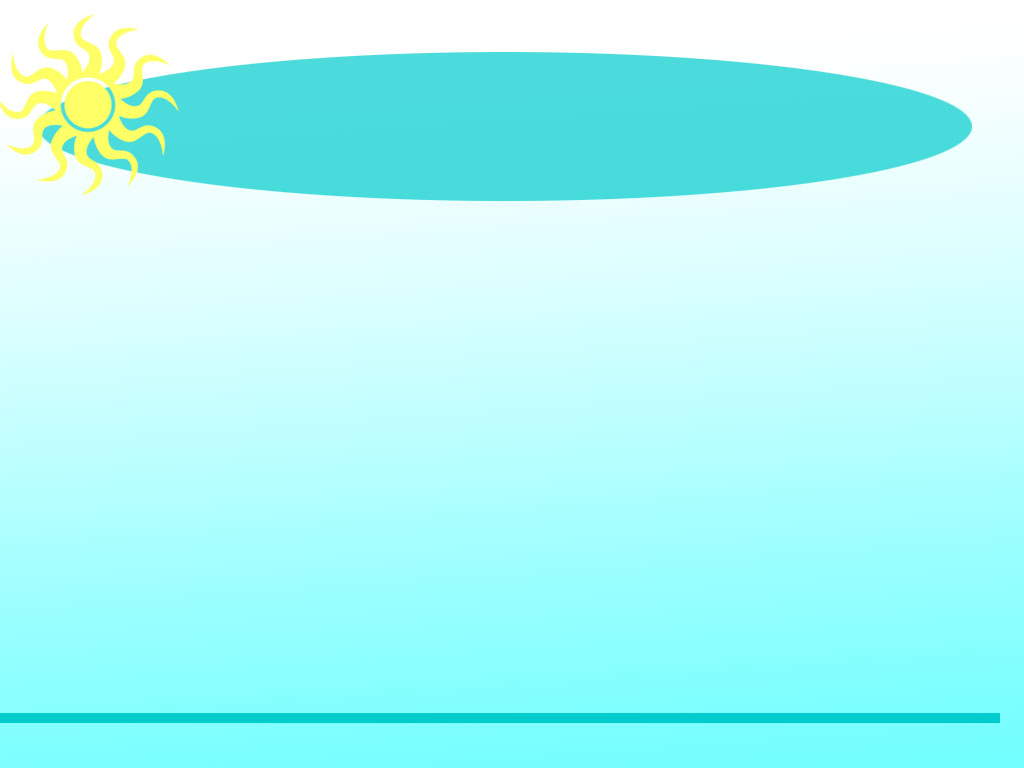 Contoh Kata Nama Am
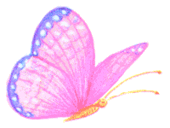 Orang		: ayah, polis, perempuan.
Haiwan	: ayam, itik, buaya.
Benda	   	: televisyen, komputer, bank.
Tempat 	: stadium, jalan raya, pulau.
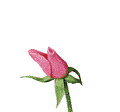 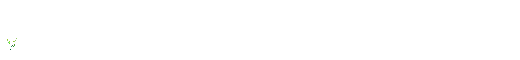 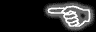 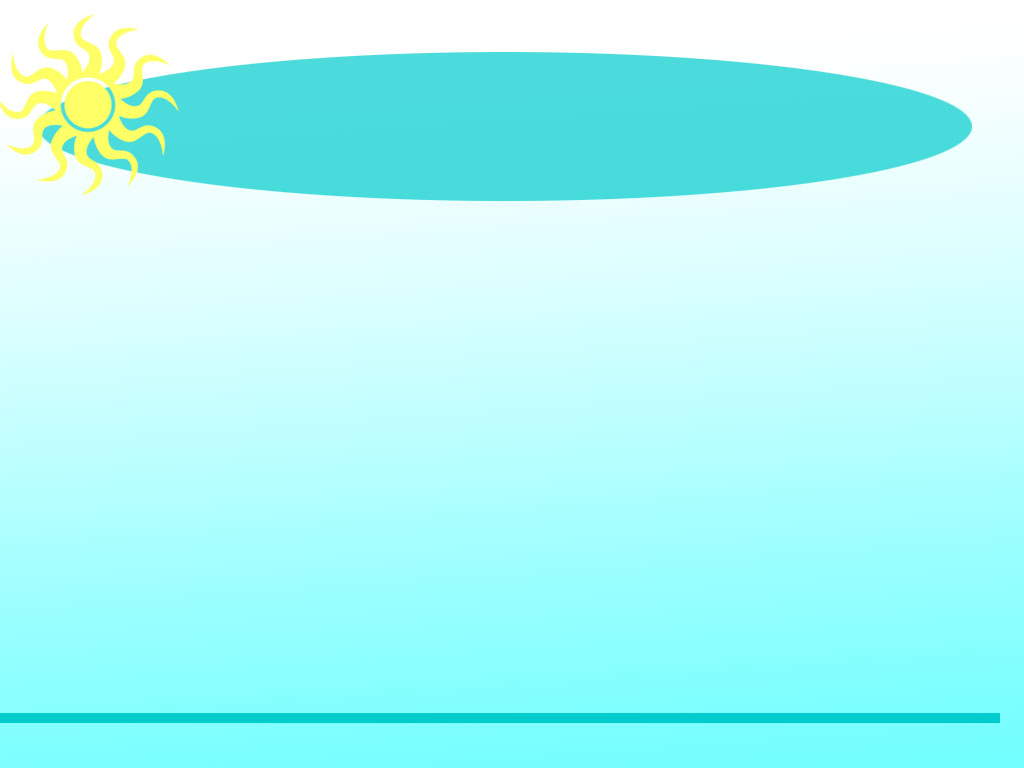 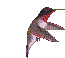 Contoh Kata Nama Khas
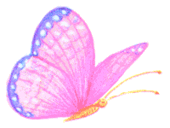 Benda		: Sri Aman, Proton Saga
Orang		: Cik Wani, Inspektor Andy 
Binatang	: Pak Belang, Sang Kancil
Tempat	: Kampung Bahru, Shah Alam
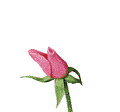 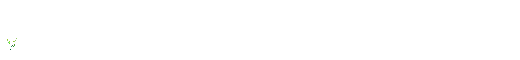 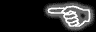 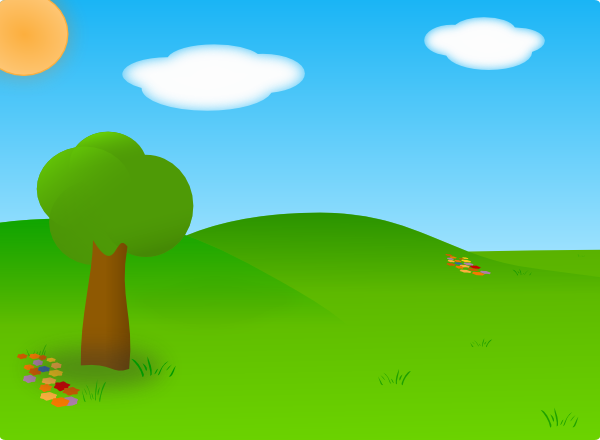 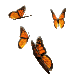 Contoh ayat tunggal
1. Ibu sedang memasak.
2. Saya ingin menjadi bomba.
3. Mansur seorang pelajar cemerlang.
4. Jururawat itu memakai baju putih.
5. Aminah tidak hadir ke sekolah.
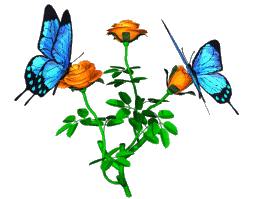 6. Kakak suka menari.
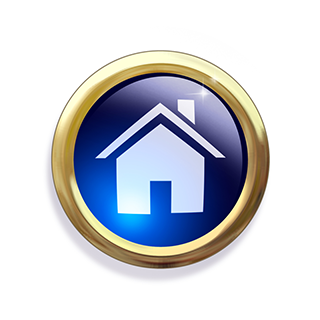 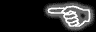 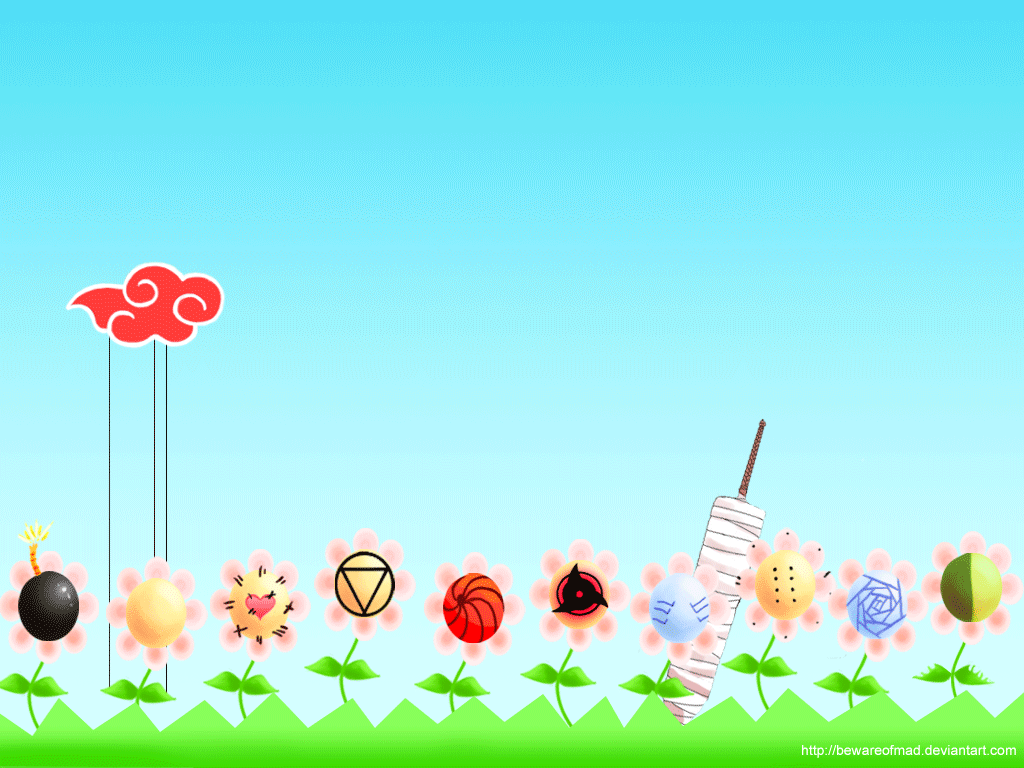 PENUTUP
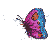 Murid menyanyikan semula lagu ‘Sayang Keluarga’. 

Guru memberi komen dan pujian kepada murid.

Guru membuat kesimpulan terhadap keseluruhan pengajaran.
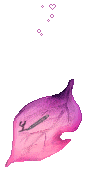 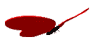 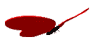 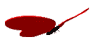 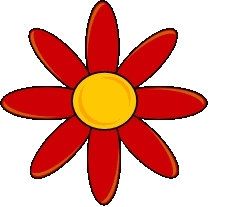 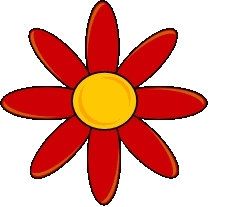 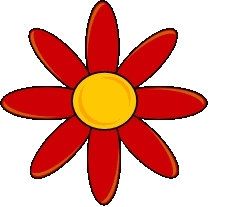 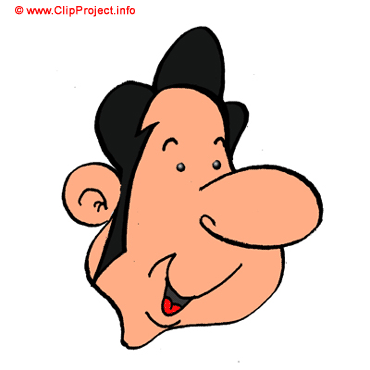 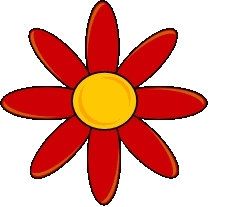 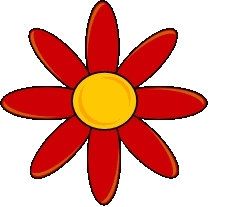 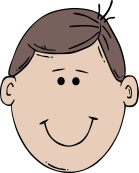 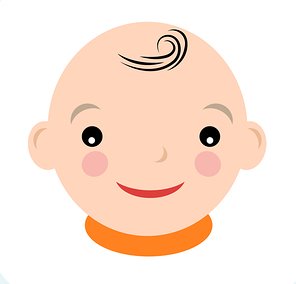 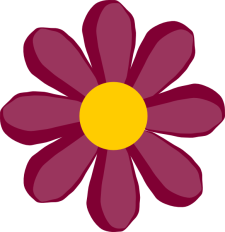 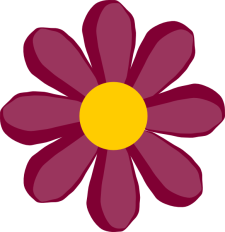 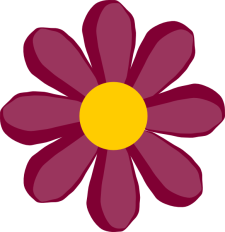 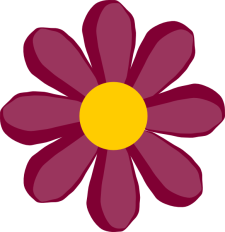 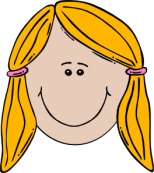 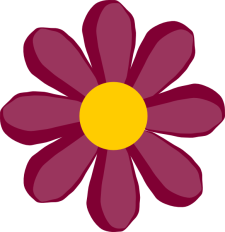 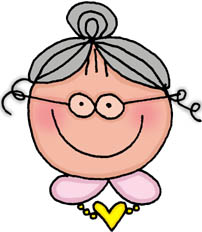 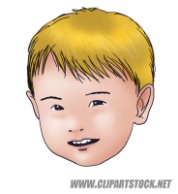 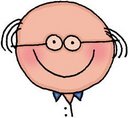 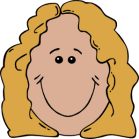 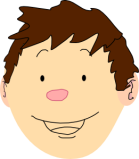 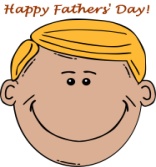 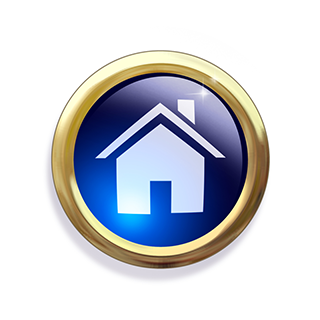 Set Induksi
1
2
3
4
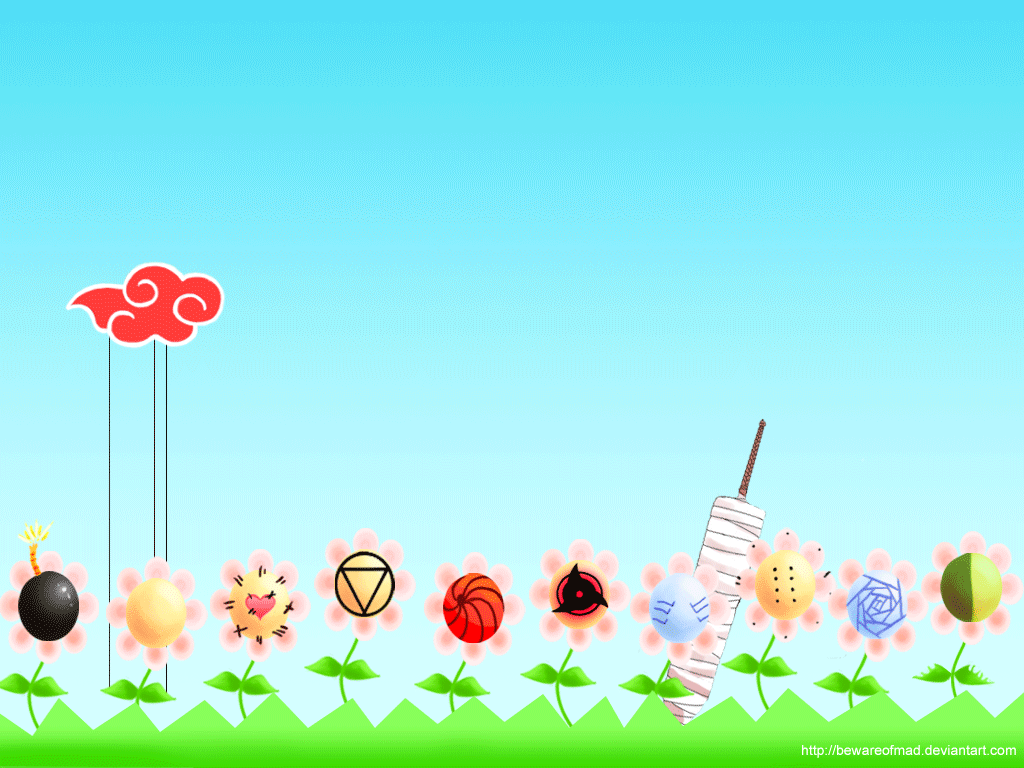 Nyanyian lagu ‘Sayang Keluarga’.
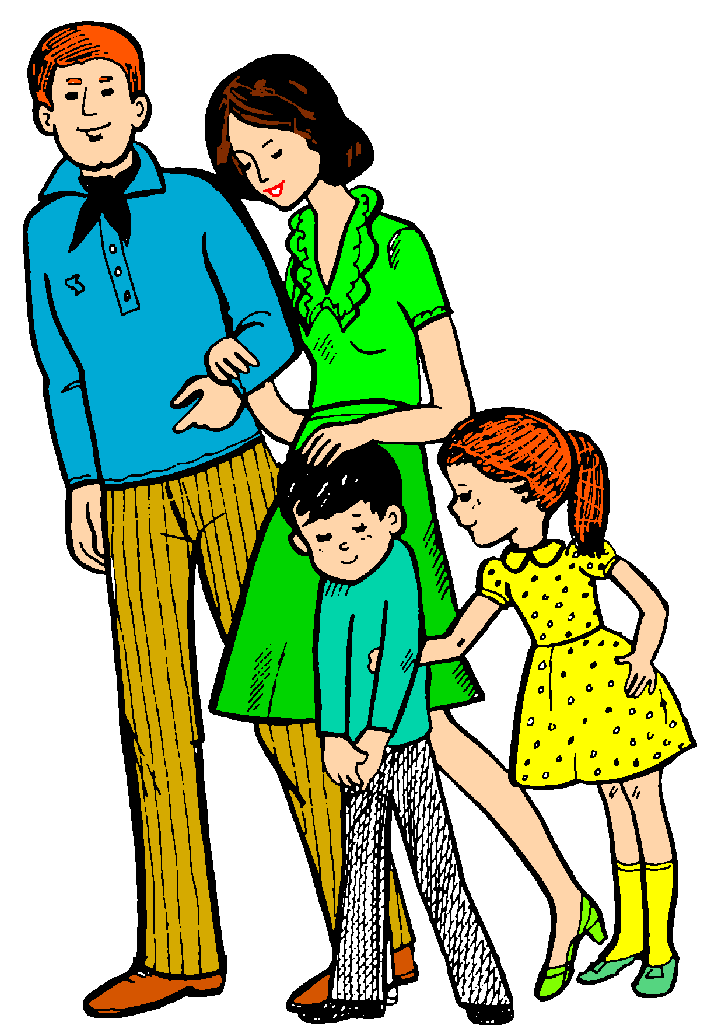 Saya sayang akan ibu bapa, abang, adik, kakak juga.
Datuk, nenek tidaklah ku lupa 
Hati gembira bersama.
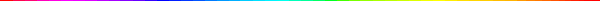 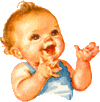 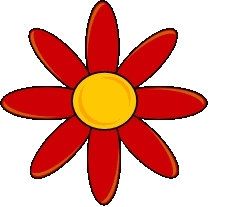 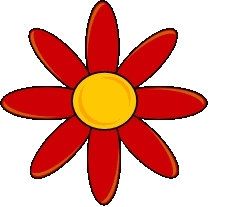 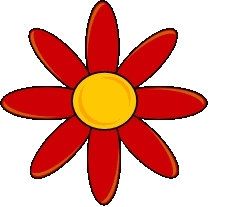 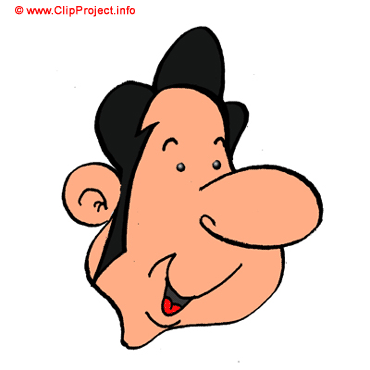 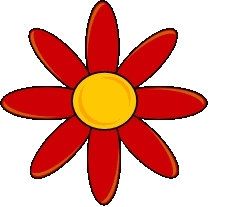 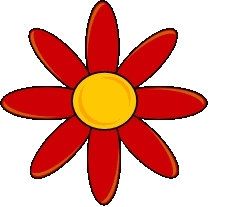 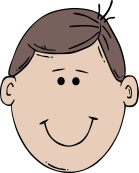 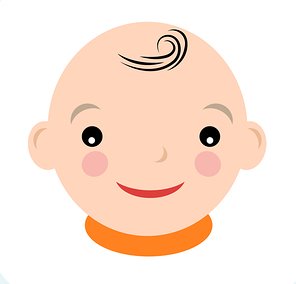 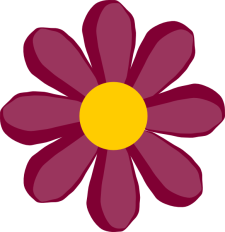 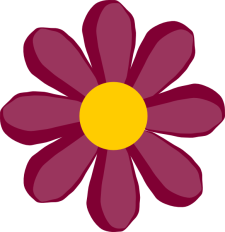 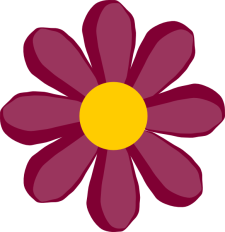 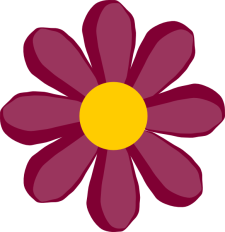 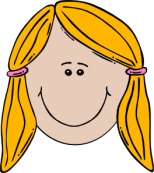 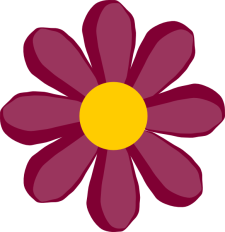 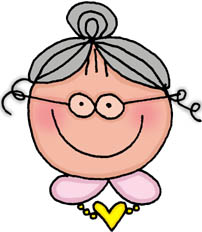 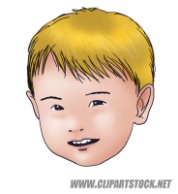 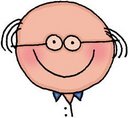 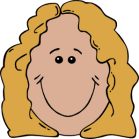 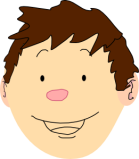 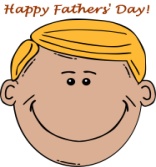 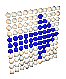 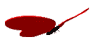 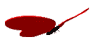 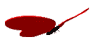 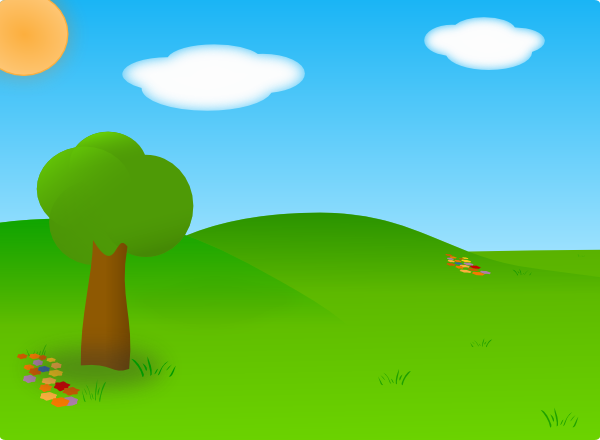 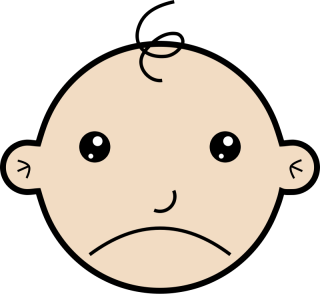 Anda pasti?
Ya
Tidak
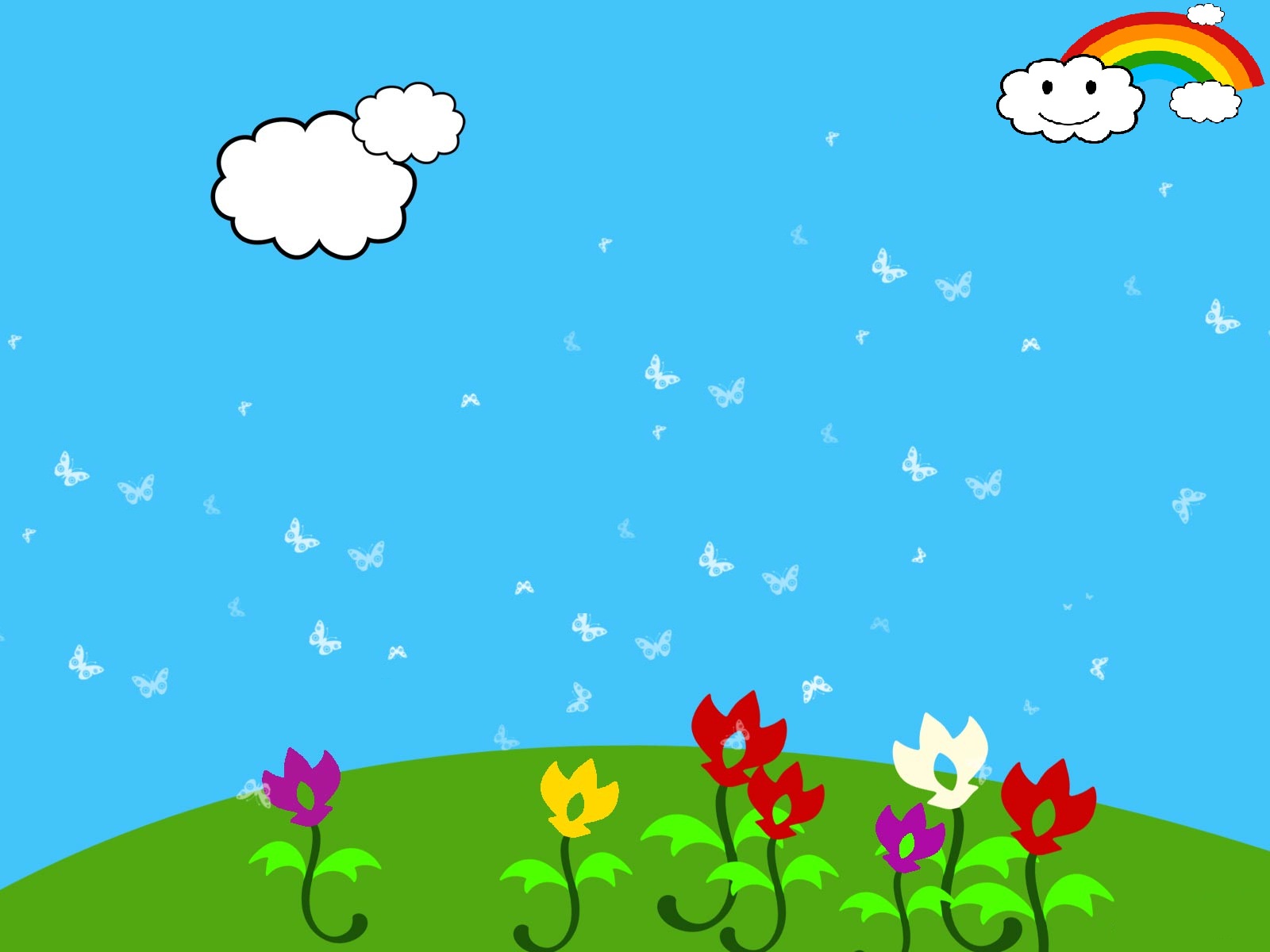 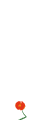 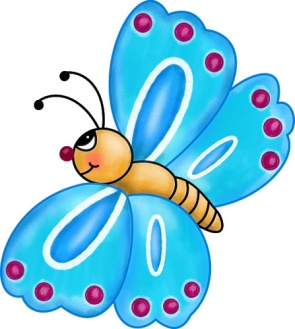 SEKIAN 
DAN
TERIMA KASIH
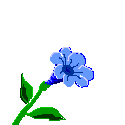 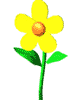 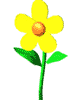 Mula